Programming Language Concepts Tutorials
Become a Programming Languages Designer
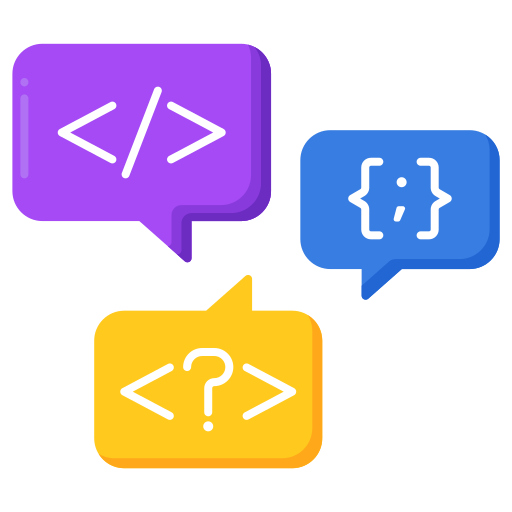 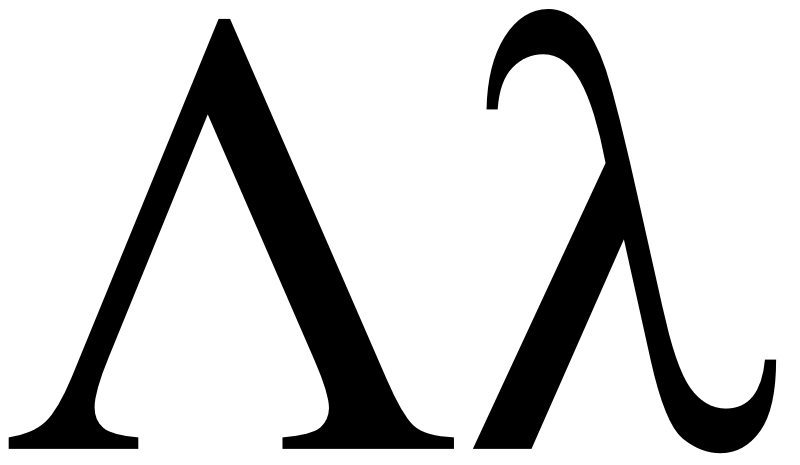 Supervised by Dr. Kenny Zhu
TAs: Essam Abdelghany
0
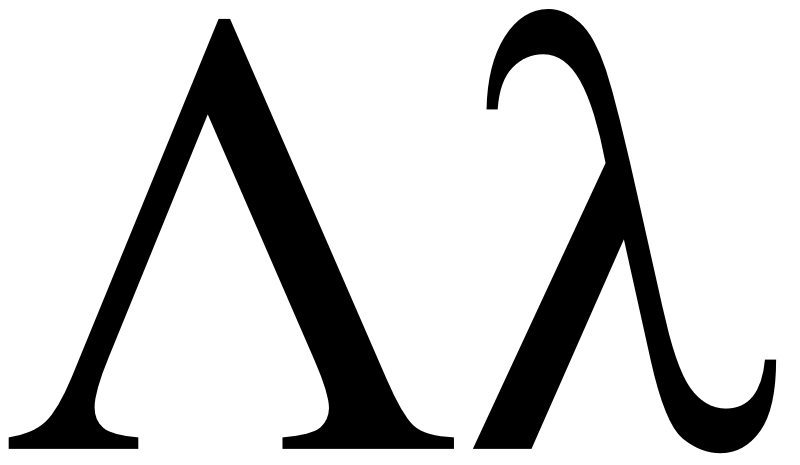 Pop Quiz
Reminder in tutorials we recap on lecture, discuss assignments, discuss project or programming and solve practice problems.
1
Pop Quiz
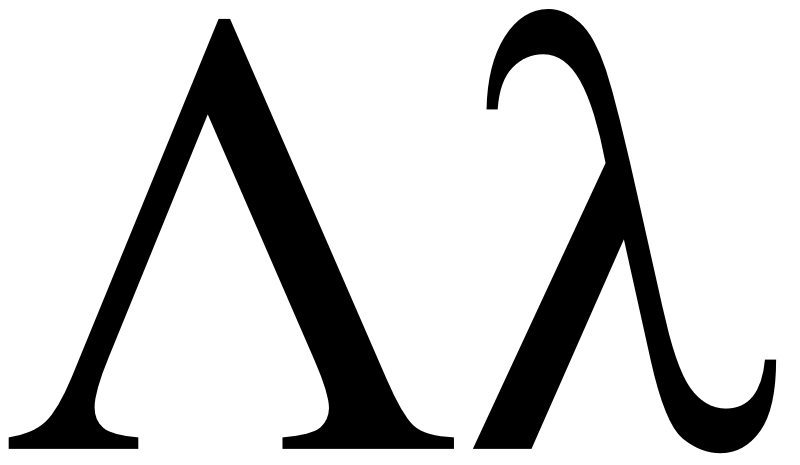 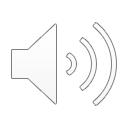 1) Issues with Mark and Sweep……….
Cannot detect cycles
Causes “stop the world” events in Java
Does not handle heap fragmentation
High reduction of effective heap space
2
Pop Quiz
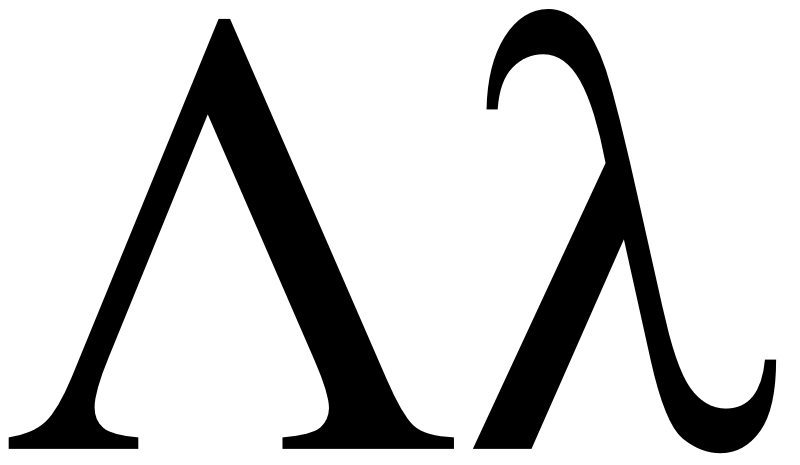 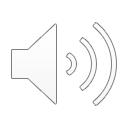 2) In the sweep step of mark and sweep……….
The reference graph is swept to find all allocated cells
The memory cells in the heap are scanned and compared to the marked cells
The memory cells in the fragmented area of the heap is swept
The reference graph and heap are swept together
3
Pop Quiz
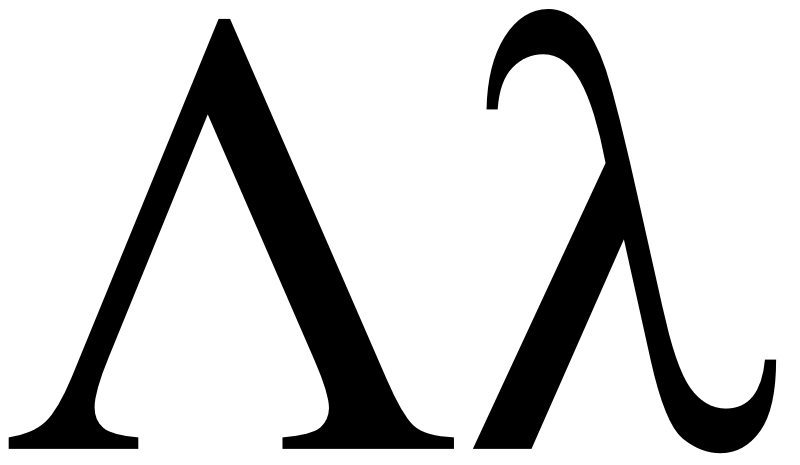 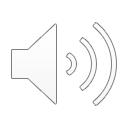 3) Advantages of Copy Collection……….
Increases effective size of heap
Handles heap fragmentation
Little page faults even if program uses a lot of memory memory 
Memories in BCC will not be copy collected (CCed)
4
Pop Quiz
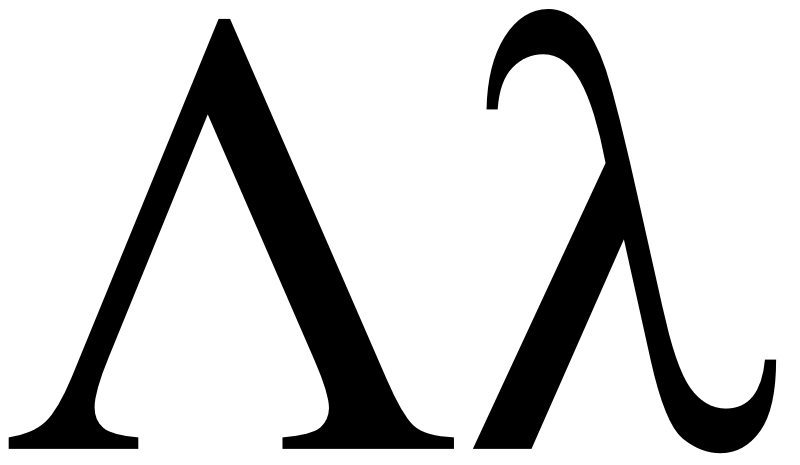 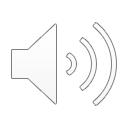 5
Pop Quiz
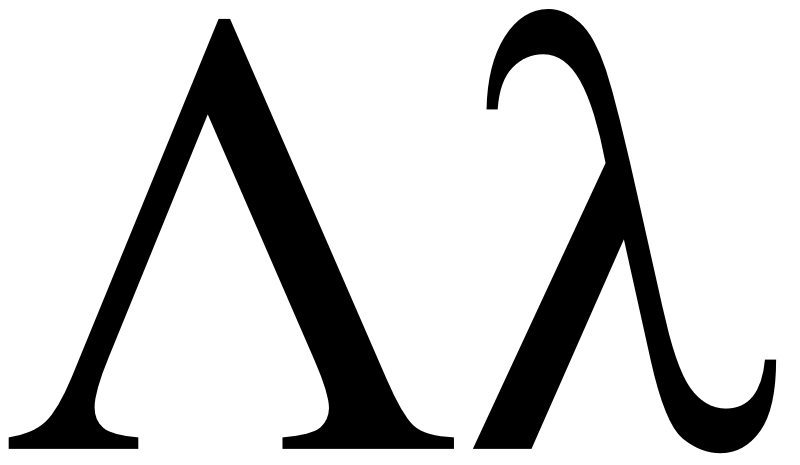 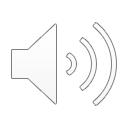 5) We need type inference because……….
Types overly constraint our program (e.g., reversing works on all element types)
Type errors cause programs to crash
Types clutter programs and hurt programmer productivity
Machine learning is used everywhere
6
Pop Quiz
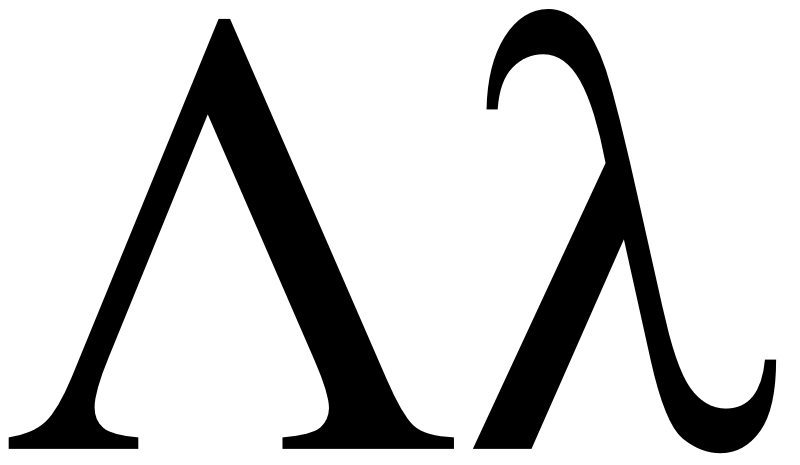 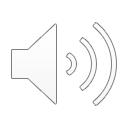 6) Steps for type inference do not include……….
Adding type schemes
Traversing and Generating constraints
Type overloading
Solving constraints
Generating types
7
Pop Quiz
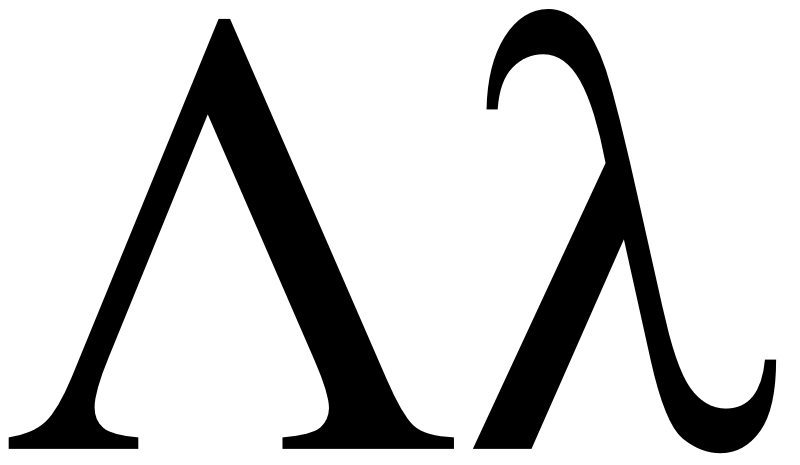 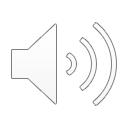 7) Given two substitutions U and S……….
Either U is more specific than S or S is more specific than U
If S is more specific, then it’s equivalent to applying U followed by another substitution
If U is less general, then it’s equivalent to applying S
If S is identity, then it’s the least general
8
QuizSolution
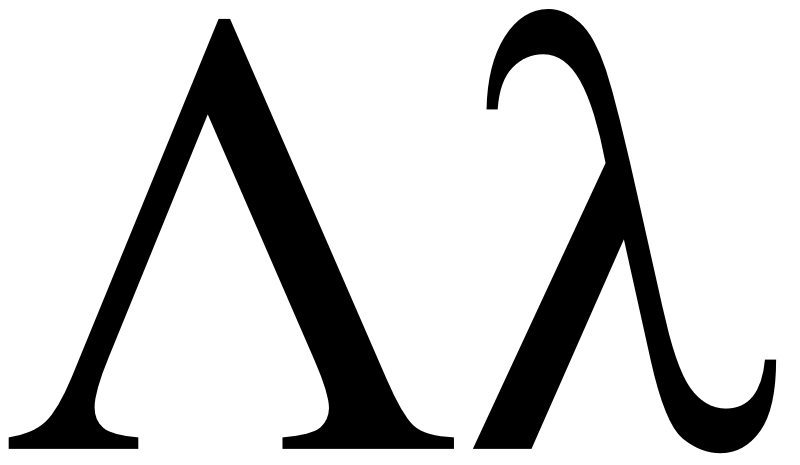 9
Recap
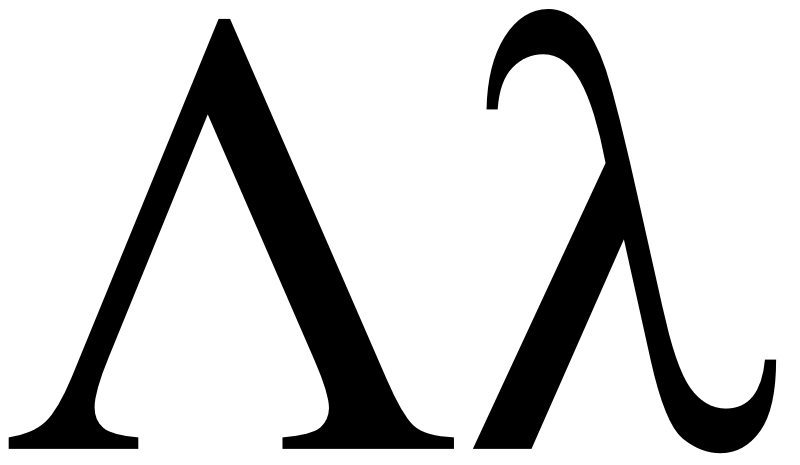 Variables & Constants
Binary Operators
If-then-else
Function Calls
Function Definition
10
Arrow is a step towards type inference
Quiz Solution
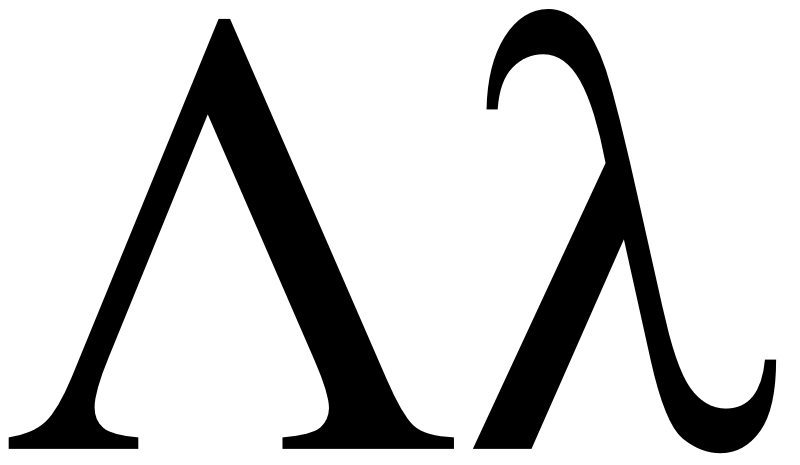 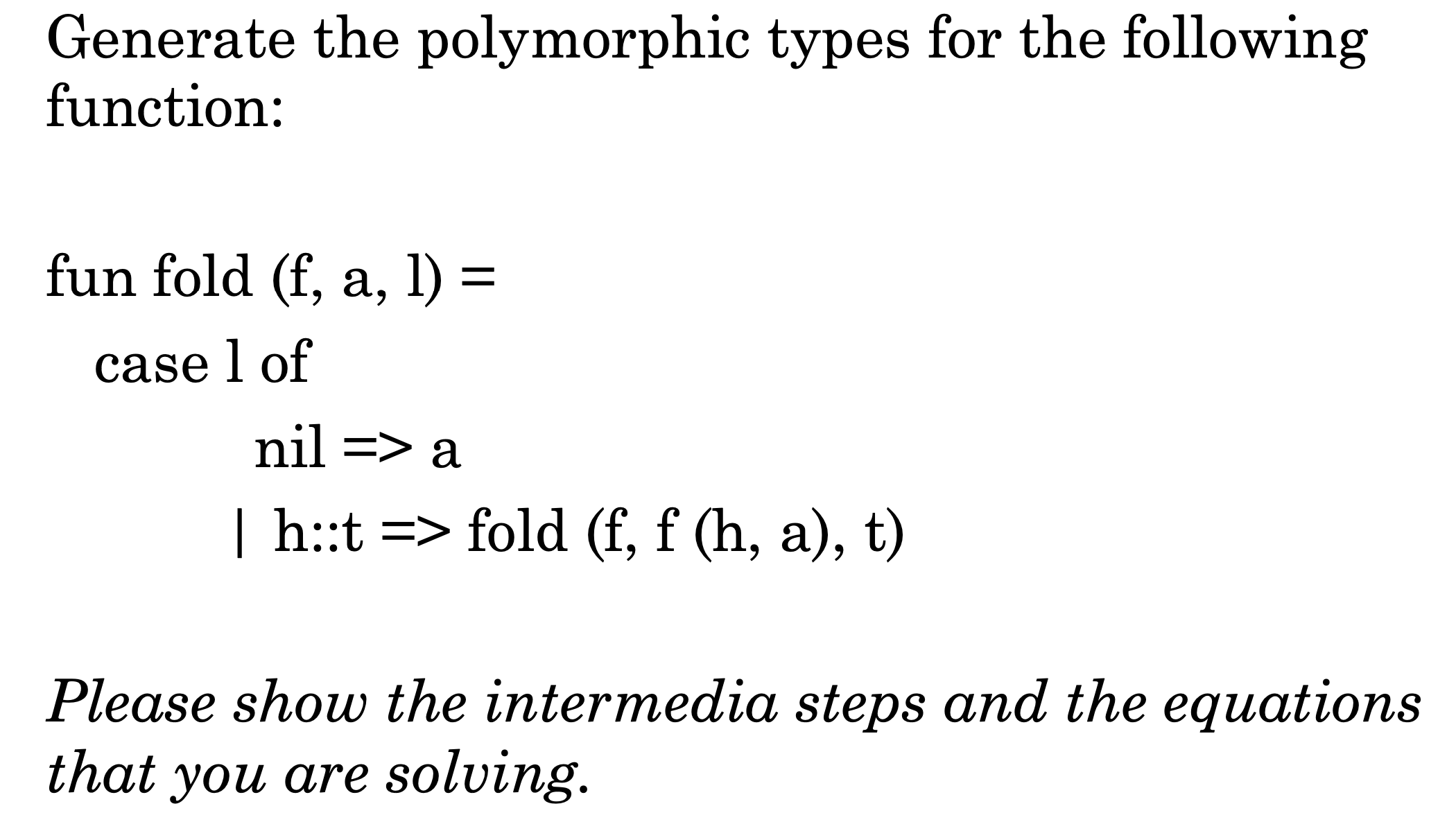 11
Quiz Solution
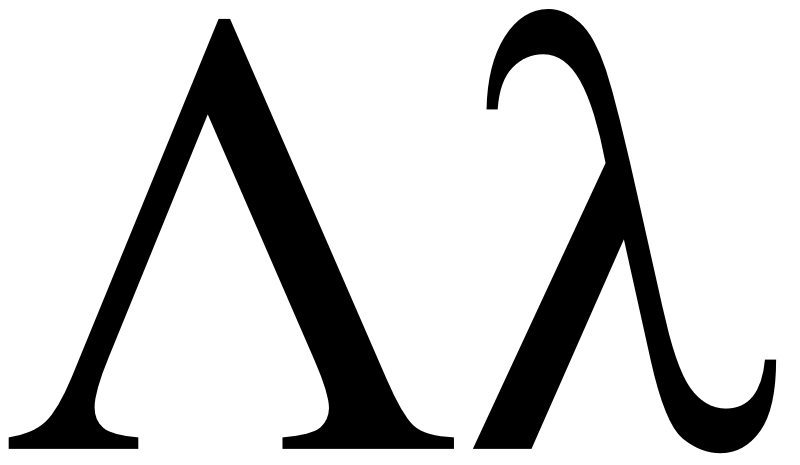 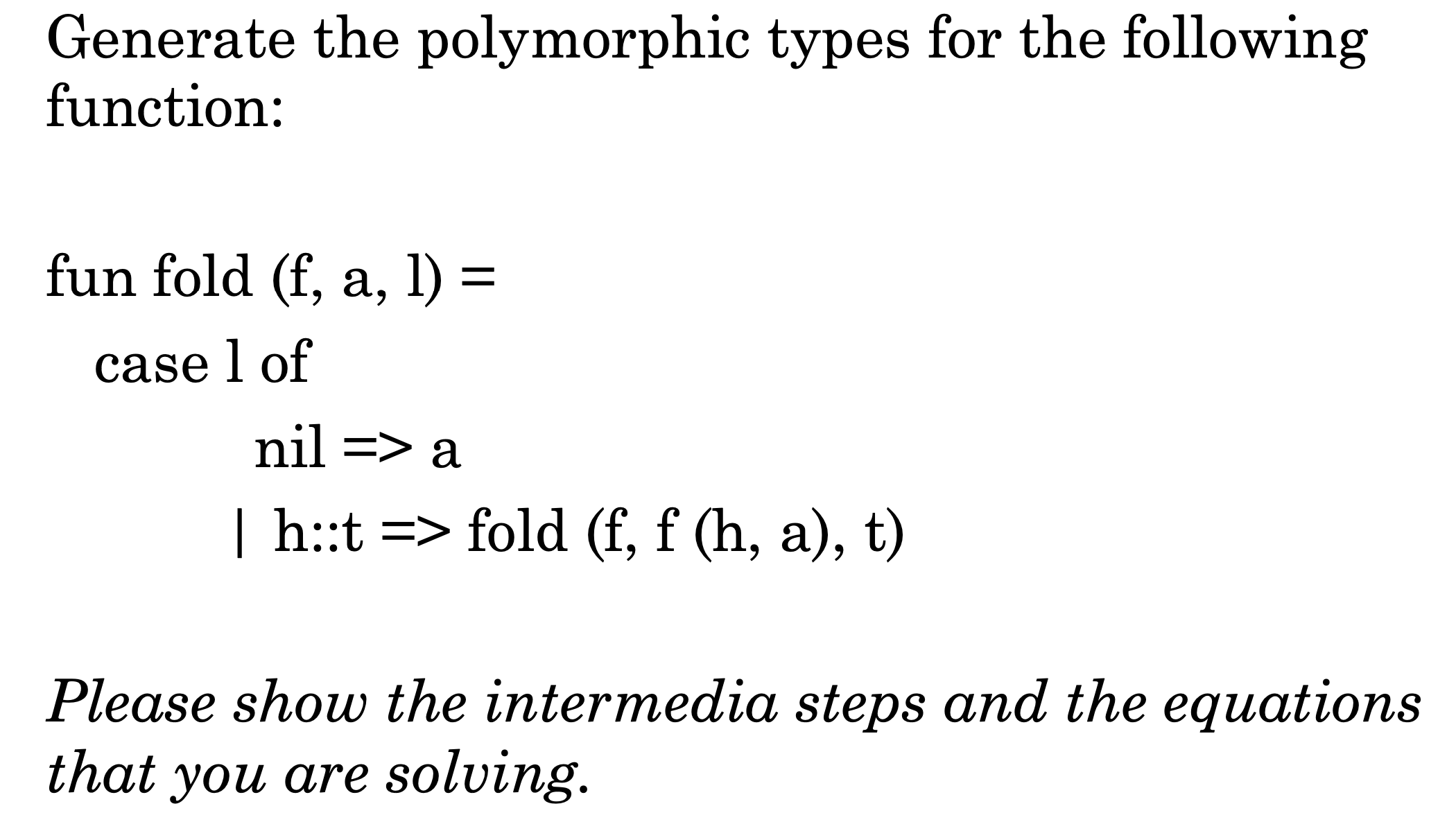 Bindings:
Constraints:
12
Quiz Solution
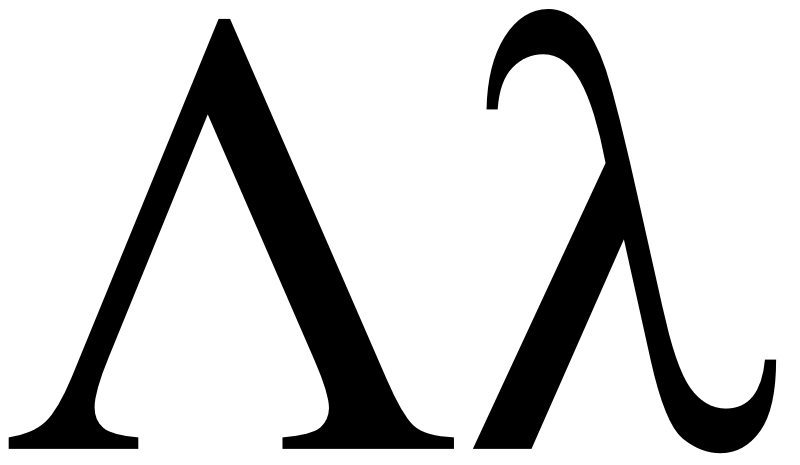 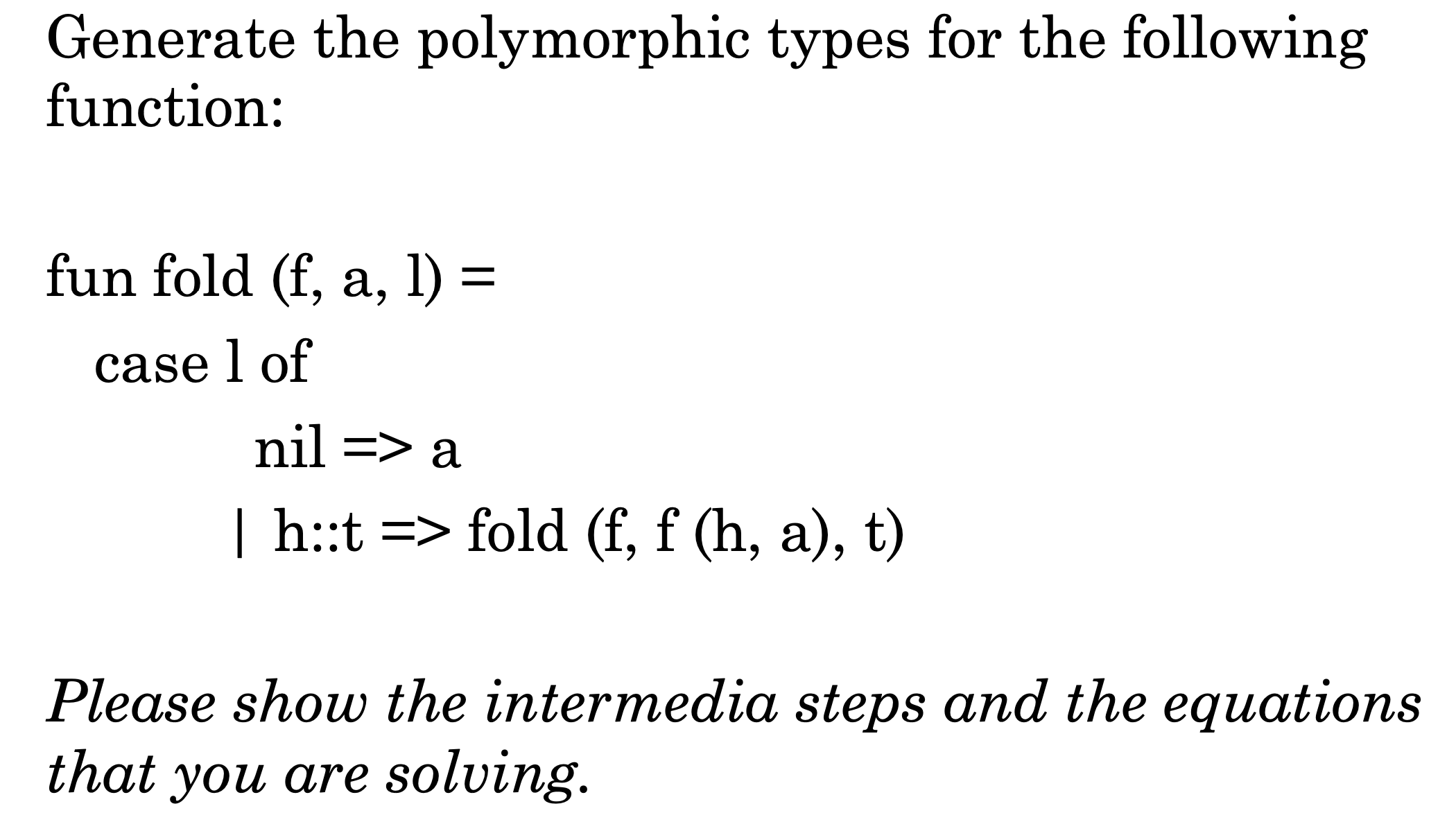 Arguments first!
Bindings:
Constraints:
13
Quiz Solution
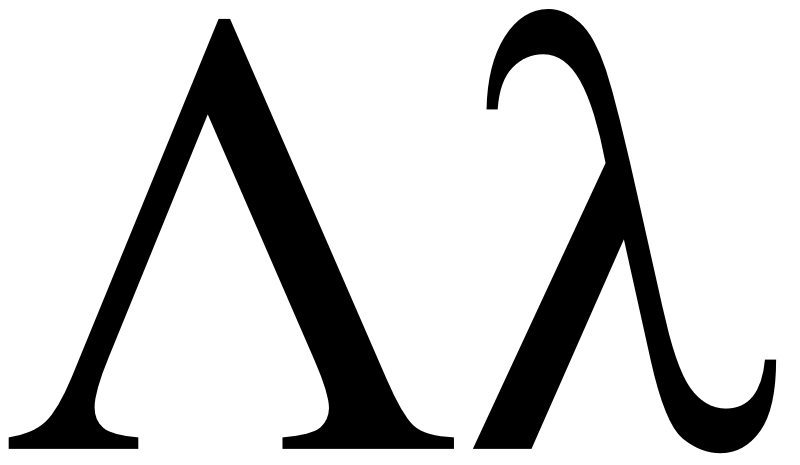 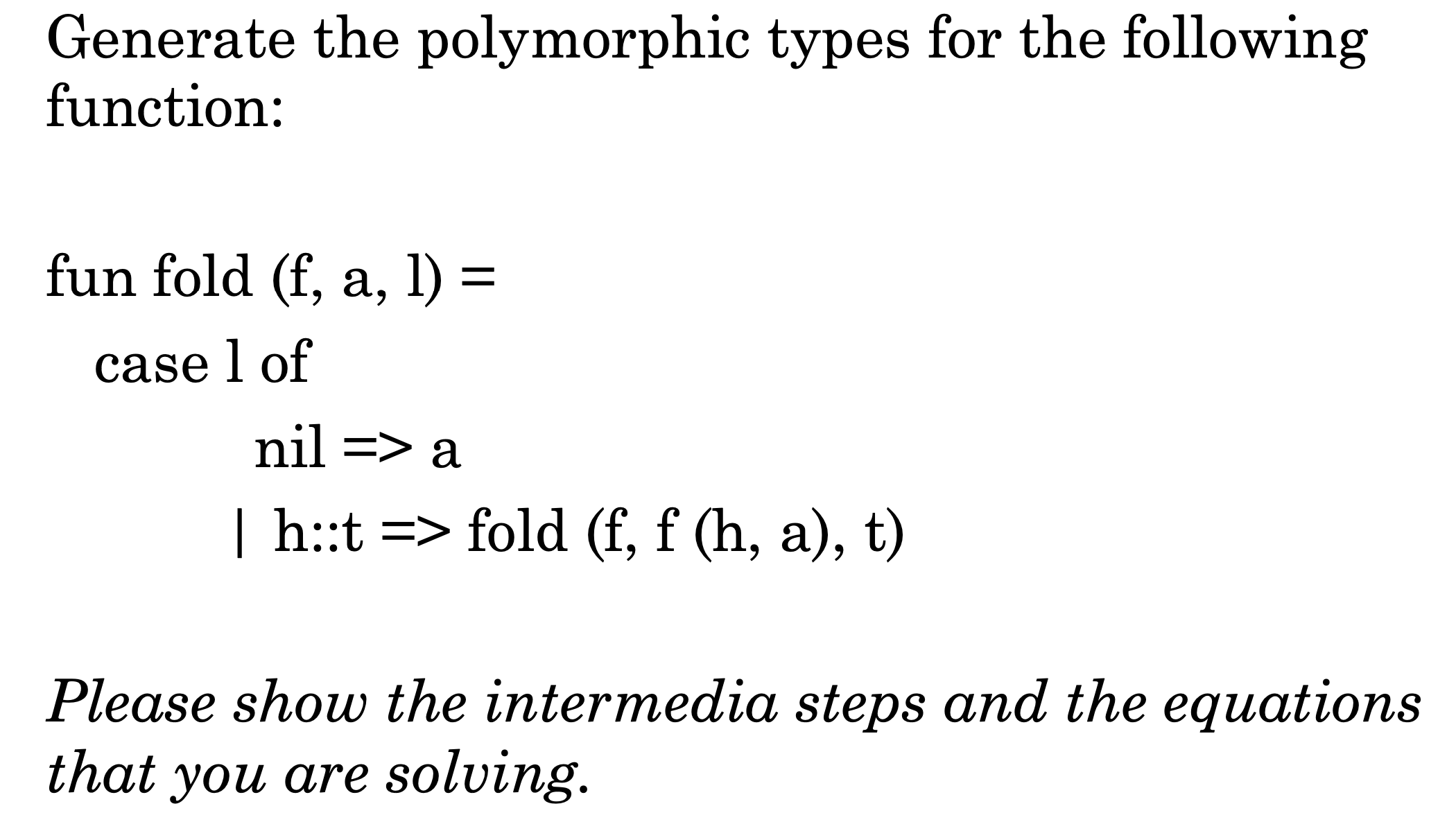 Arguments first!
Bindings:
Constraints:
14
Quiz Solution
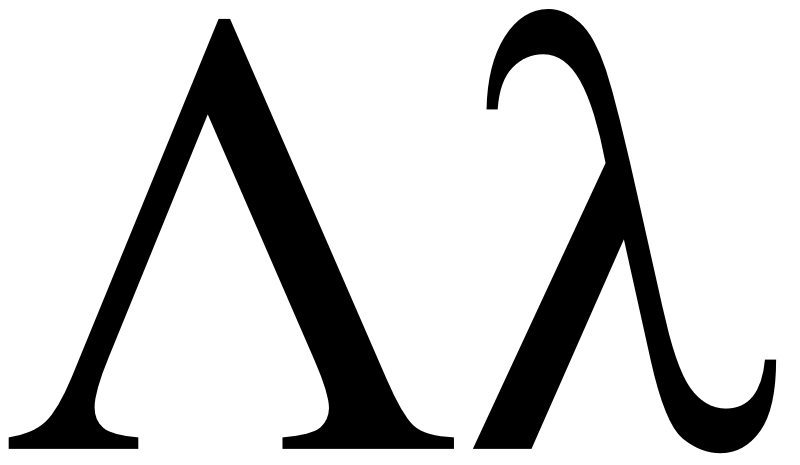 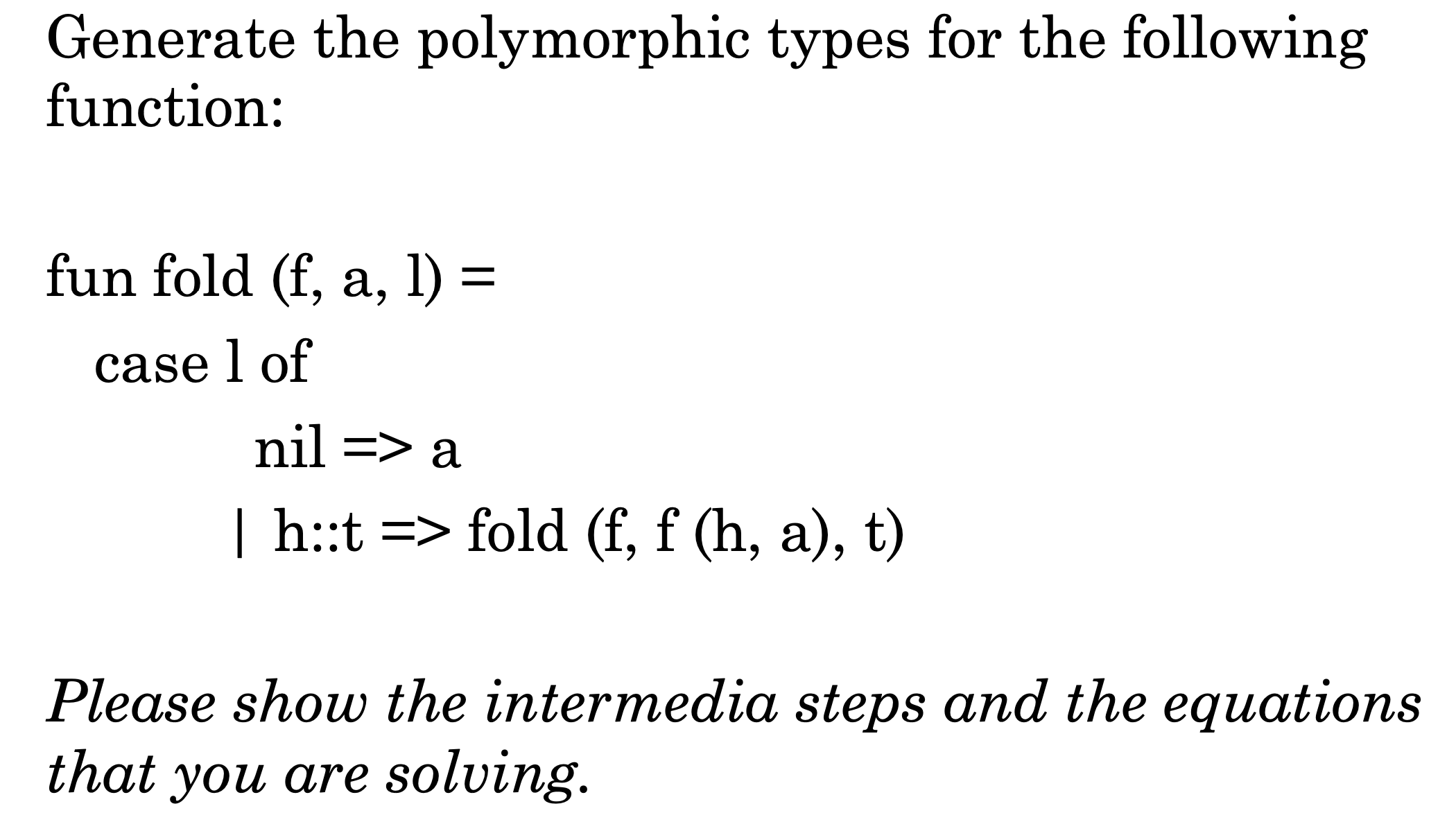 Then add function type constr.
Bindings:
Constraints:
15
Quiz Solution
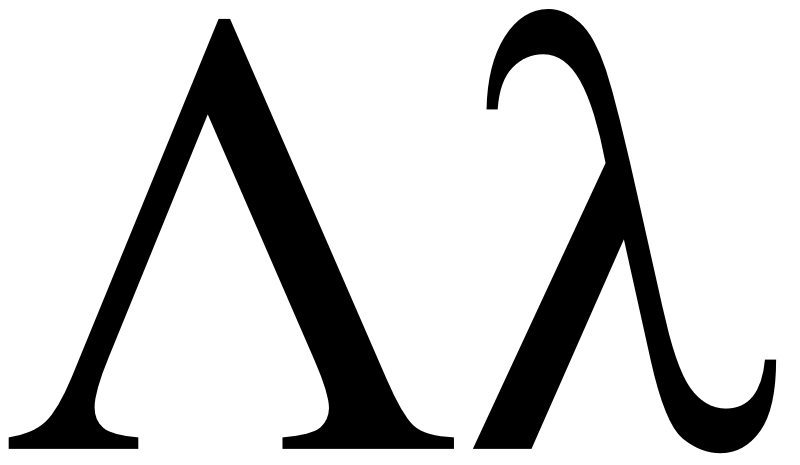 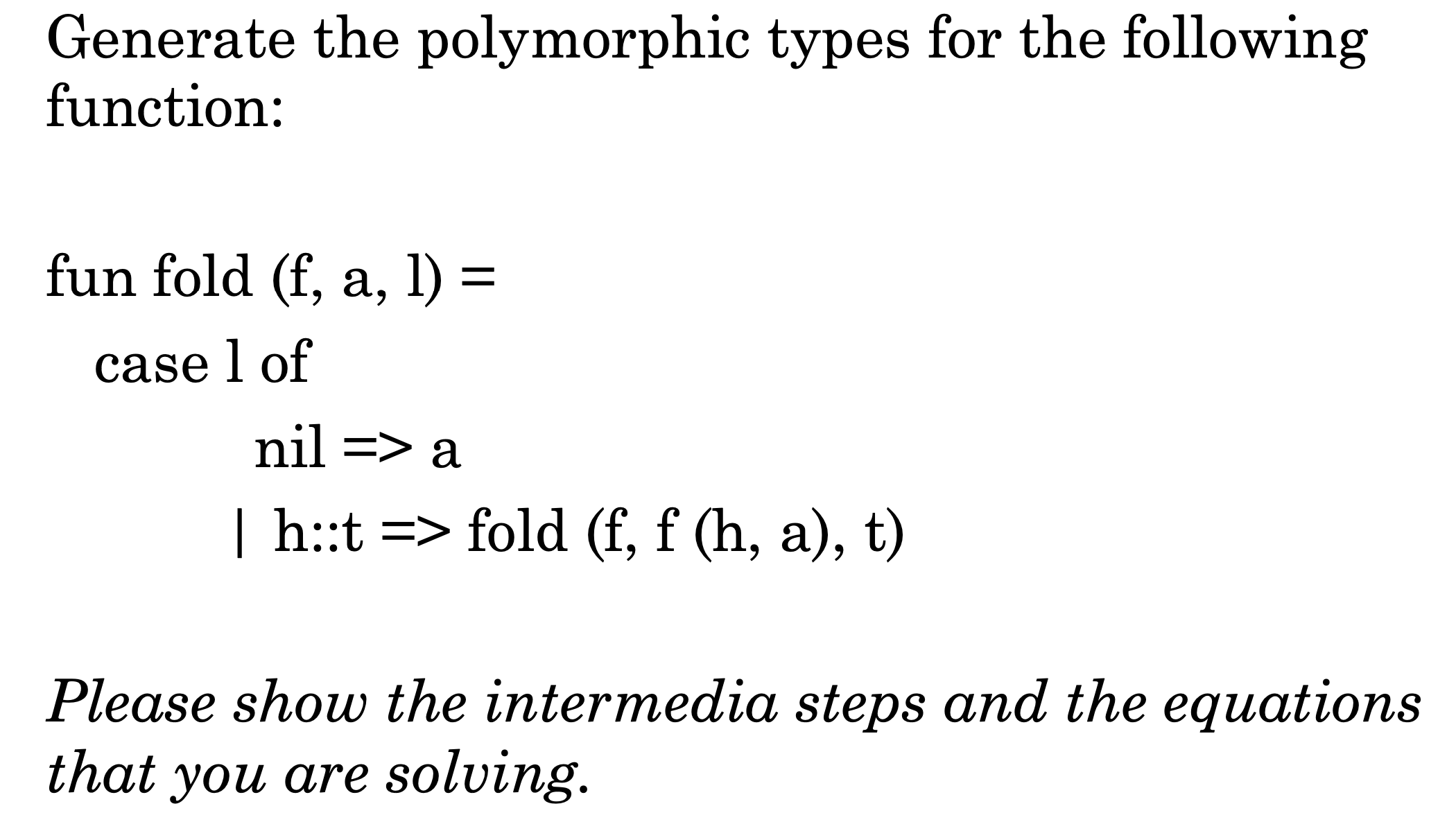 Logic…
h::t is cons(h,t)
Bindings:
Constraints:
16
Quiz Solution
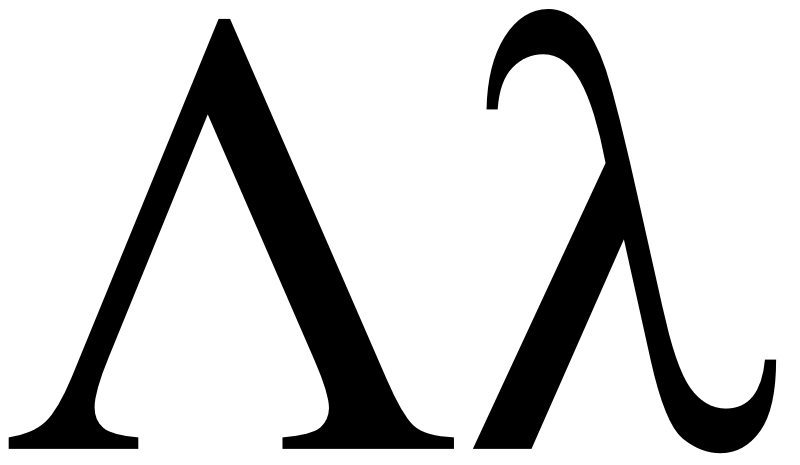 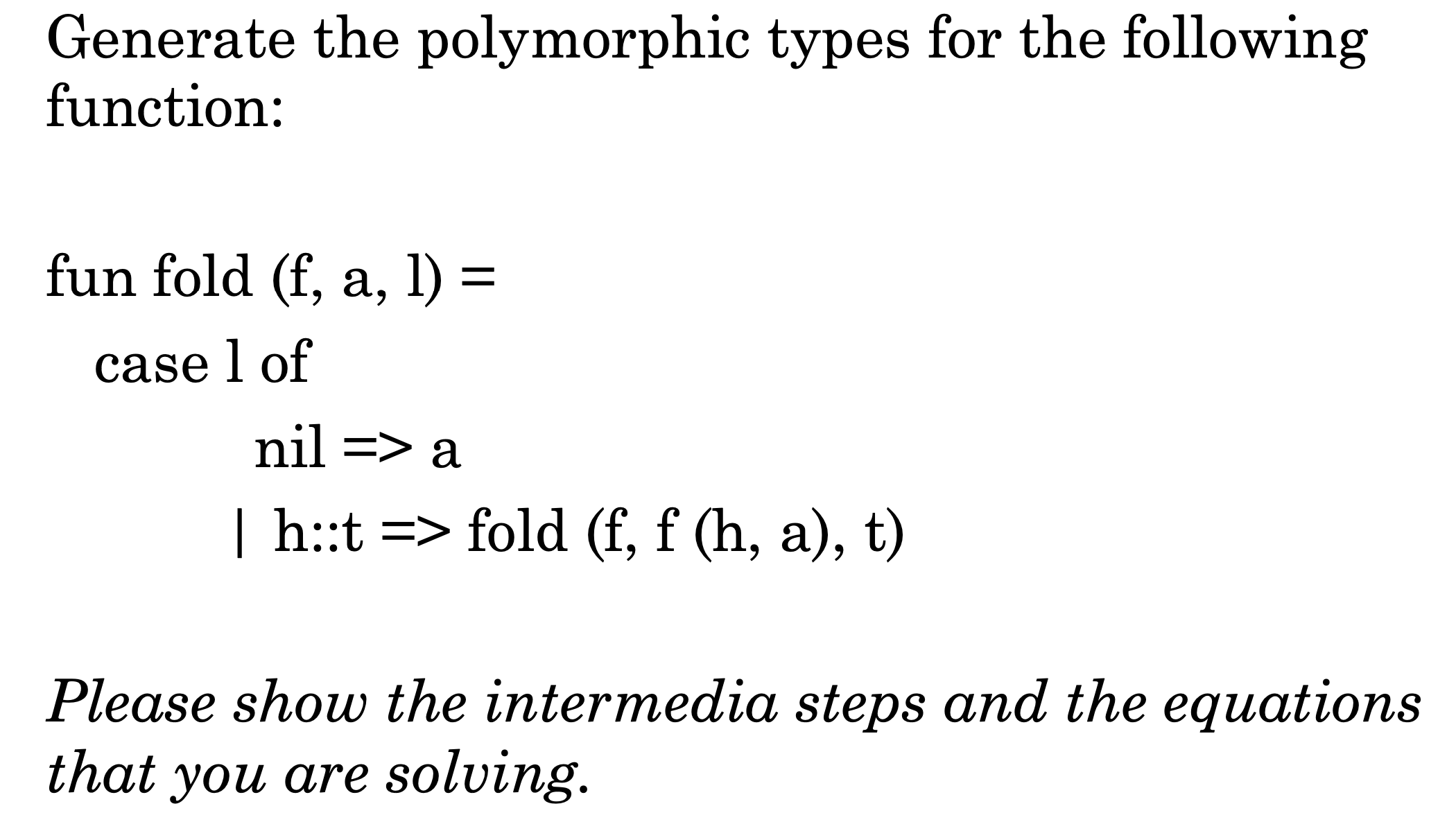 Both sides should have
same type…
Bindings:
Constraints:
17
Quiz Solution
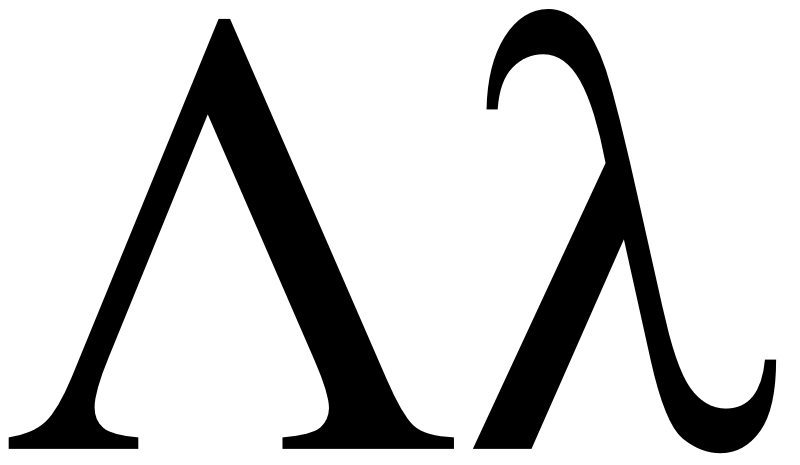 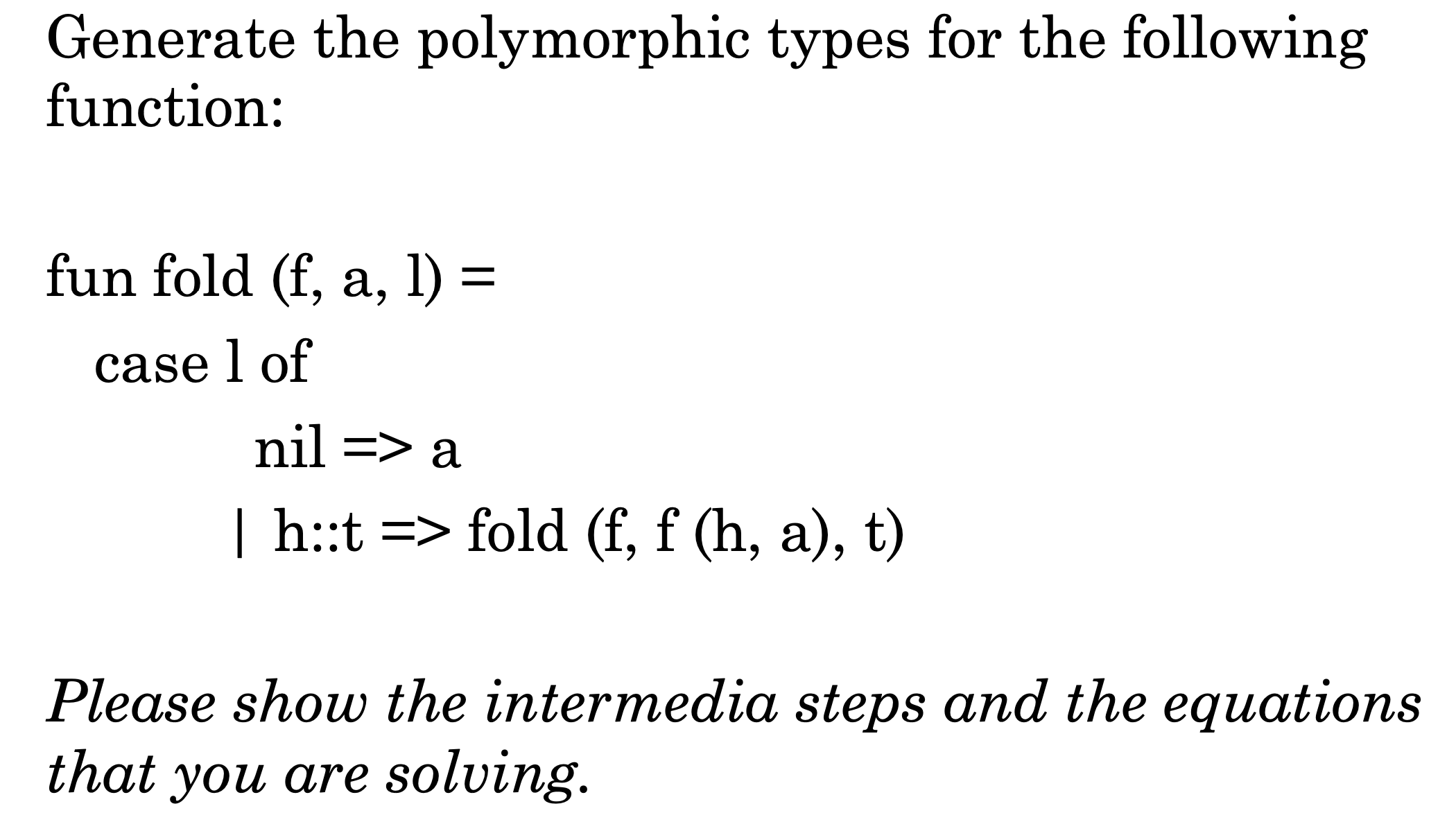 Bindings:
Solving time!
Constraints:
18
Quiz Solution
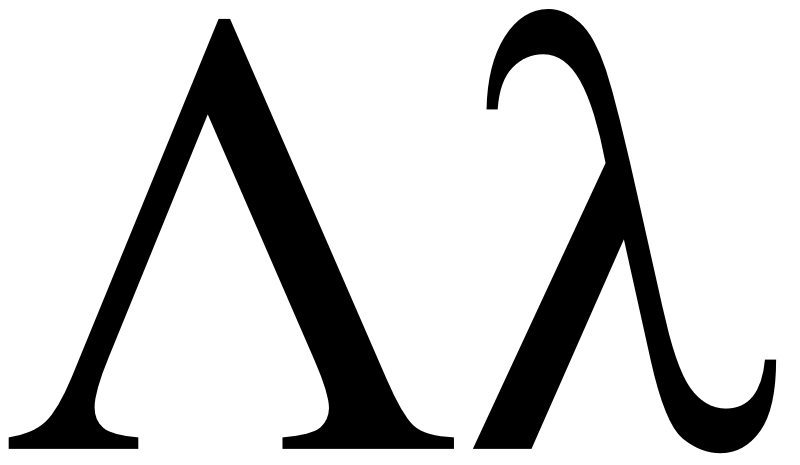 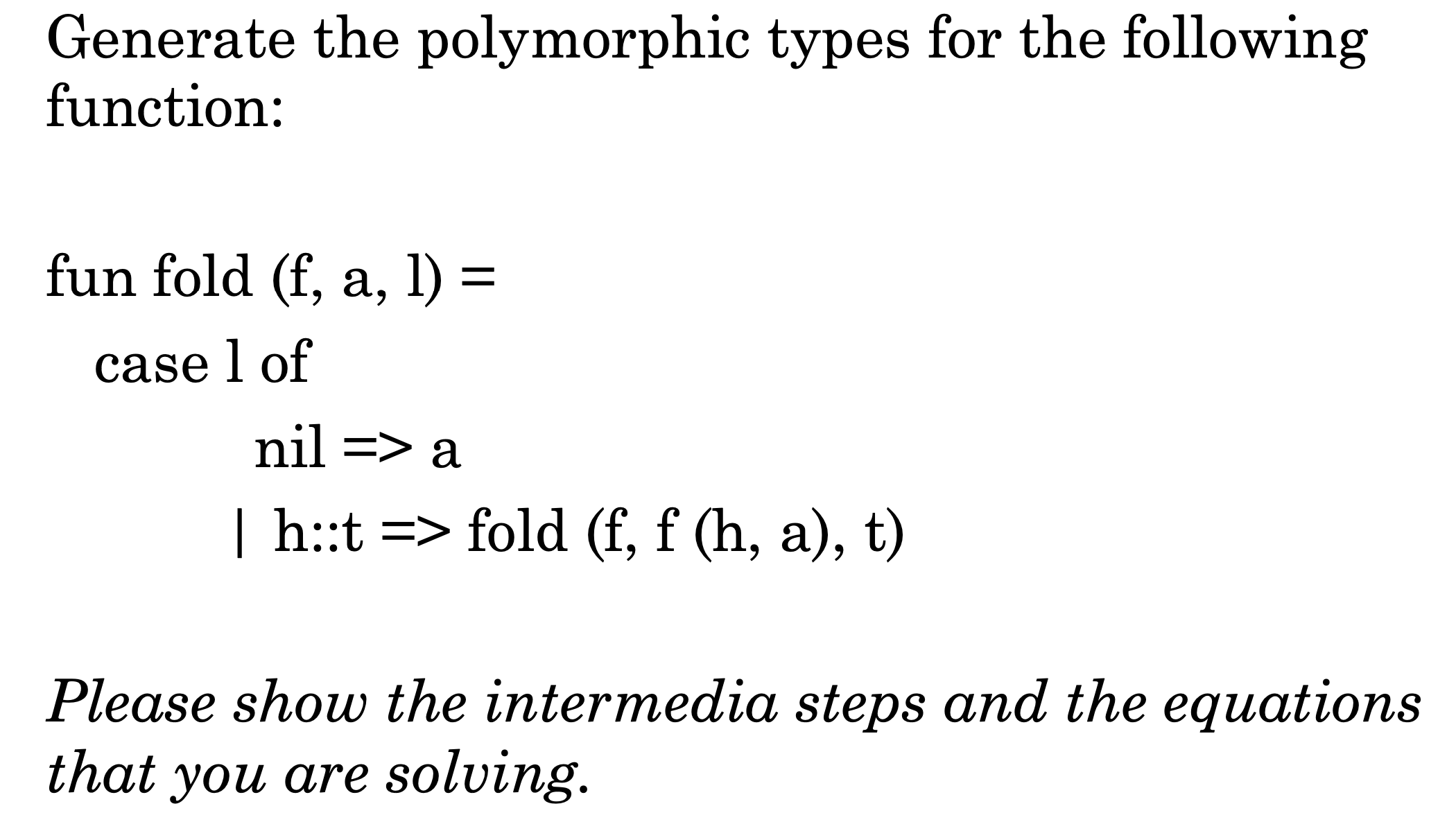 Bindings:
Solving time!
Constraints:
19
Quiz Solution
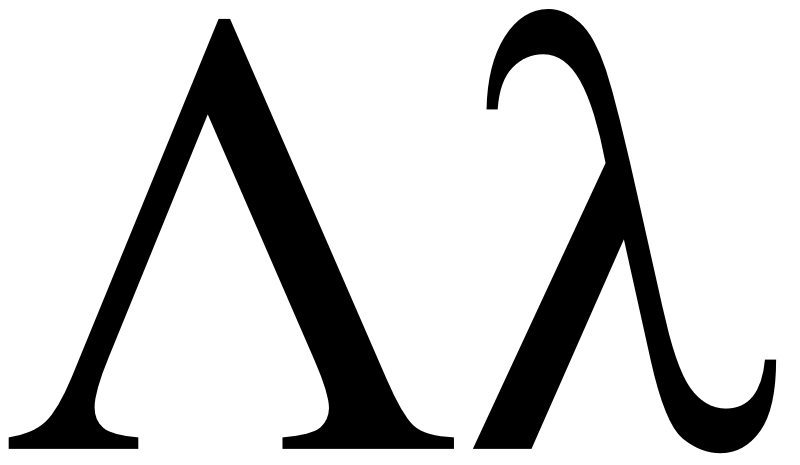 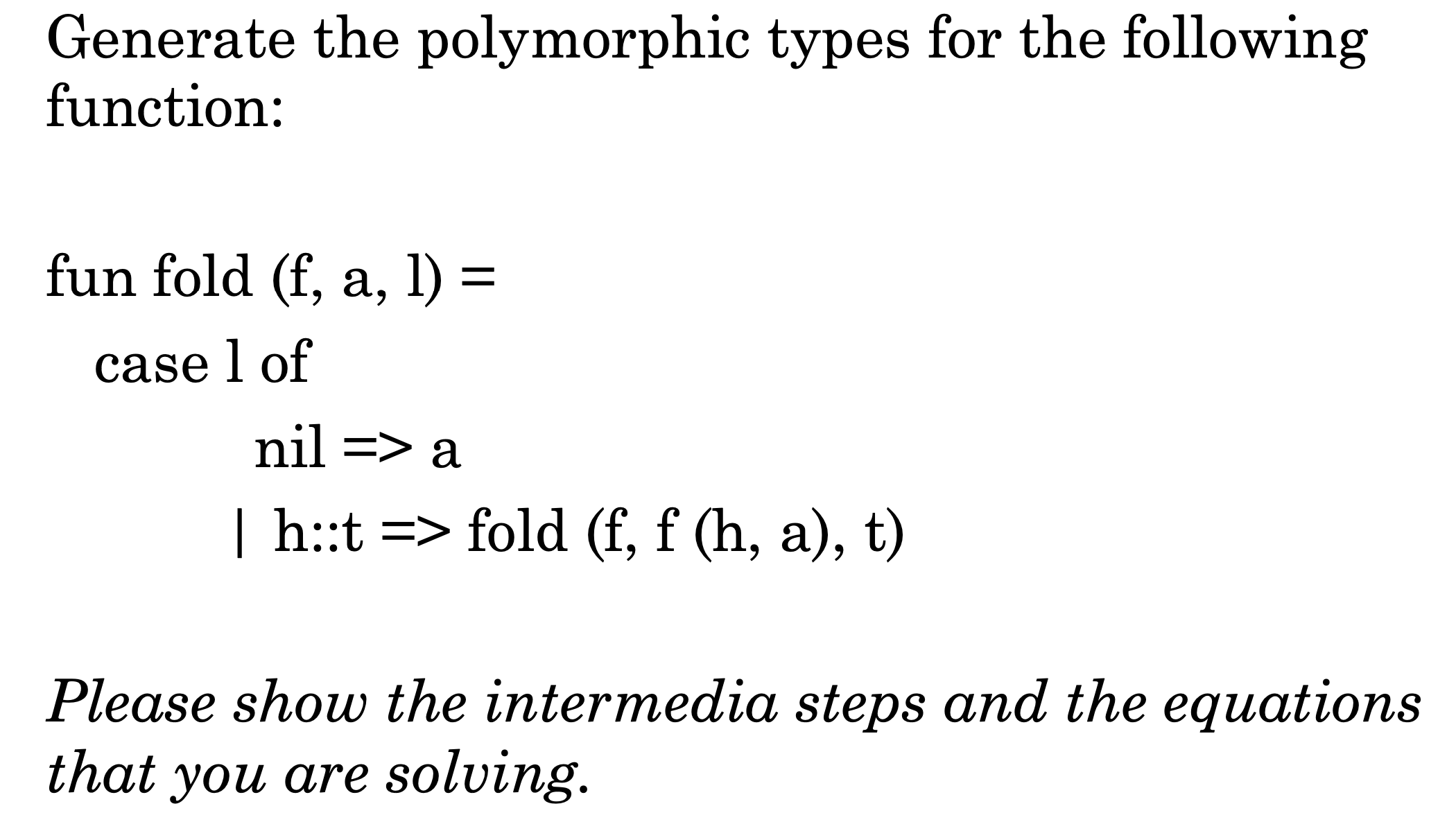 Bindings:
Solving time!
Constraints:
20
AssignmentSolution
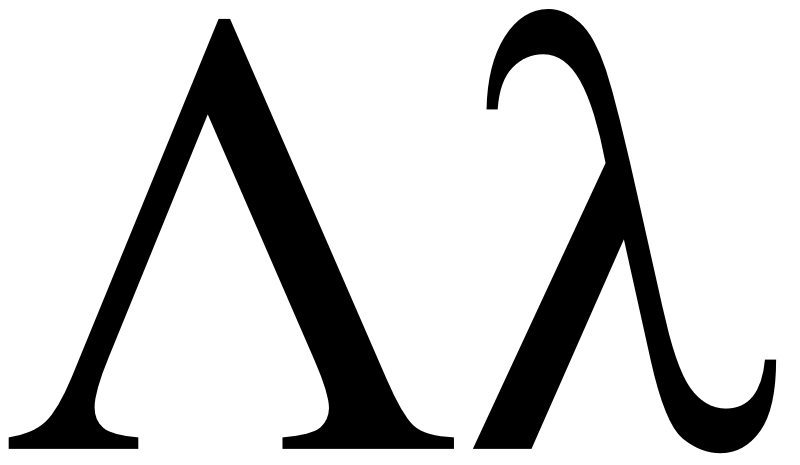 21
Assignment Solution
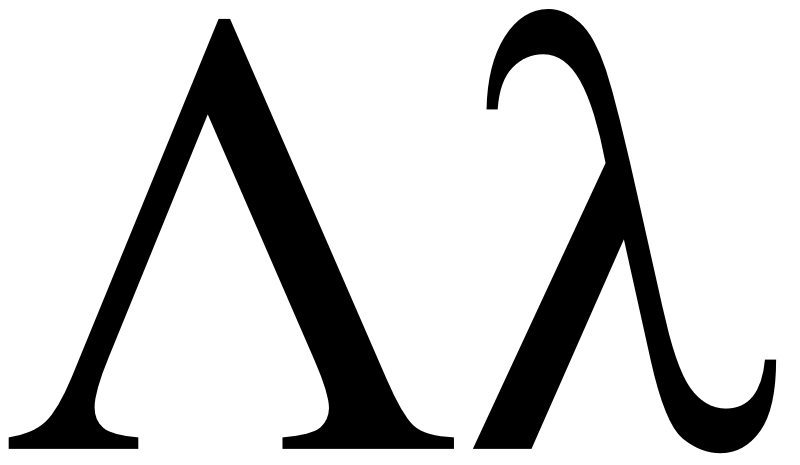 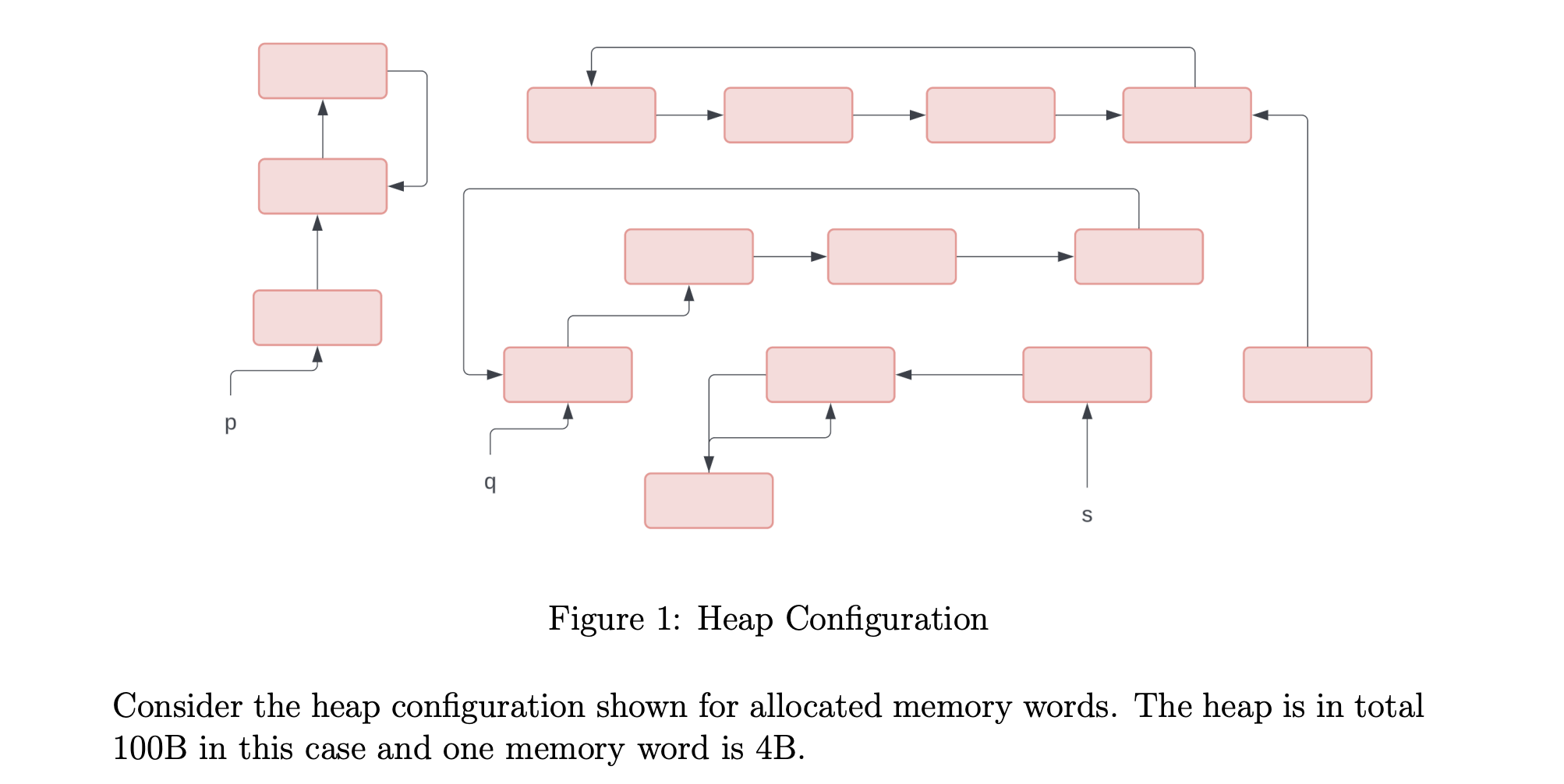 22
Assignment Solution
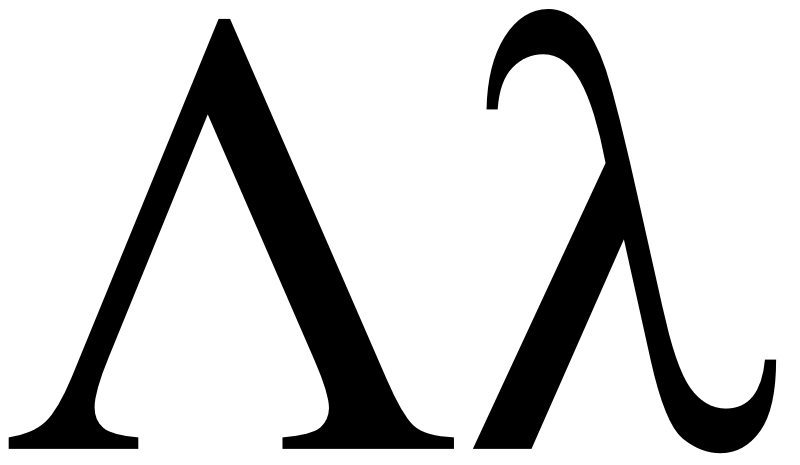 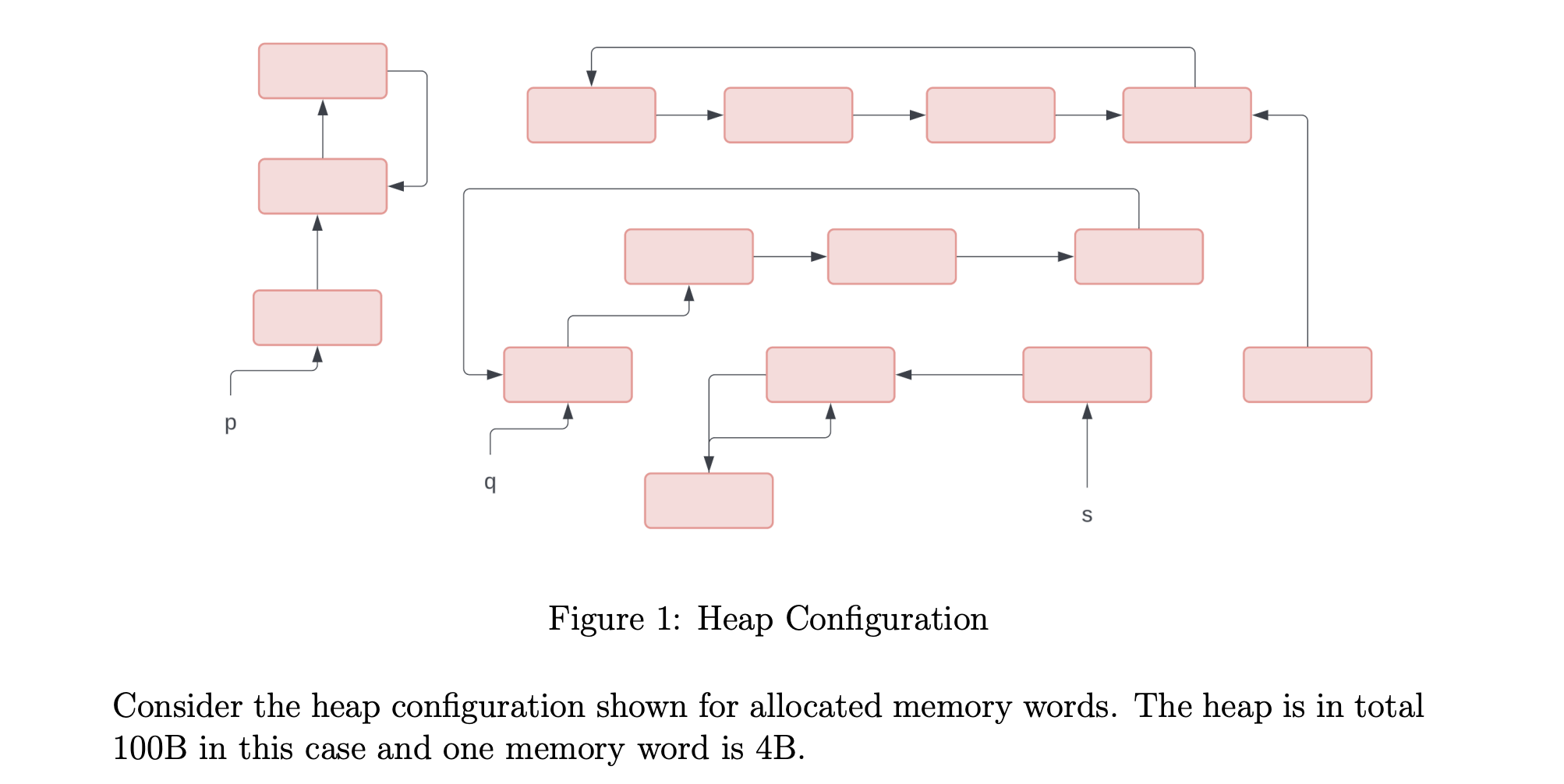 Mark the nodes that will be added to the free list after reference counting:
Only cells that are not referenced (i.e., pointed to) will be added
23
Assignment Solution
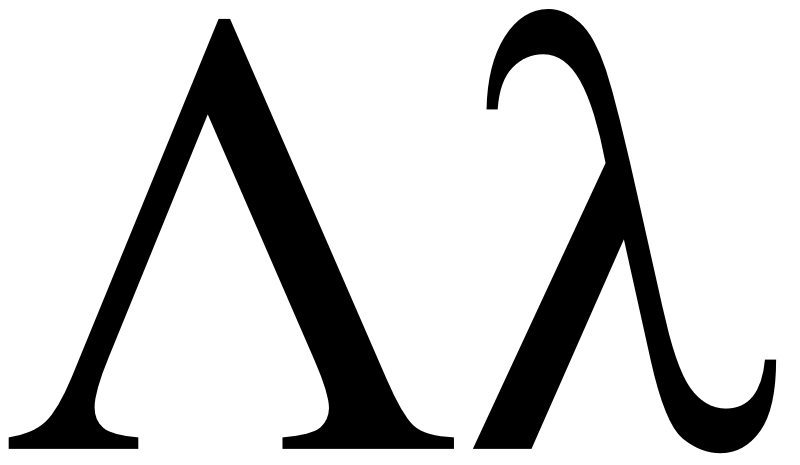 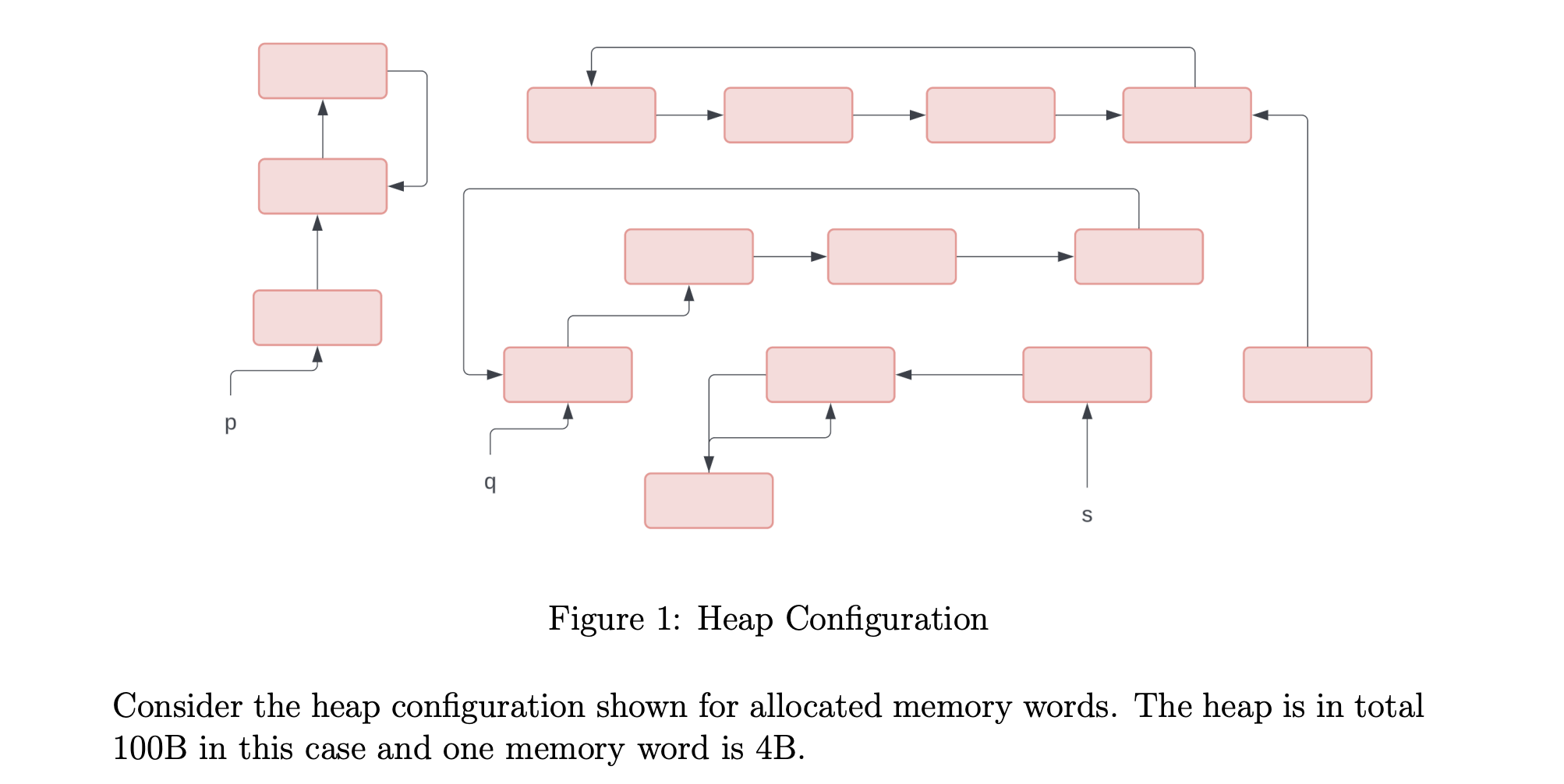 24
Assignment Solution
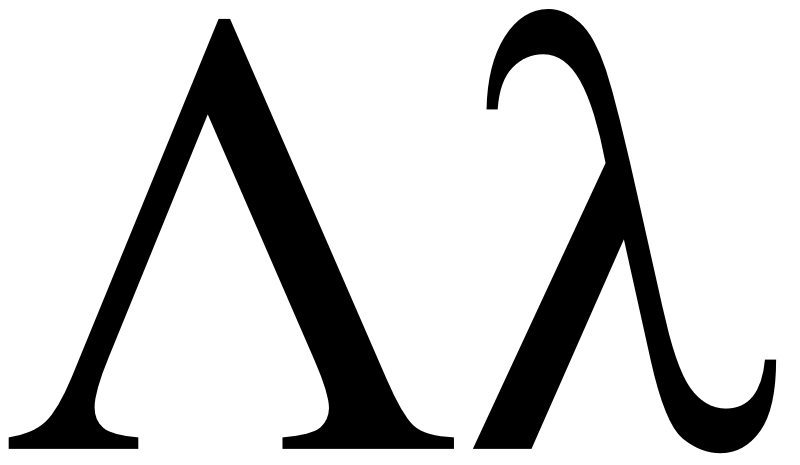 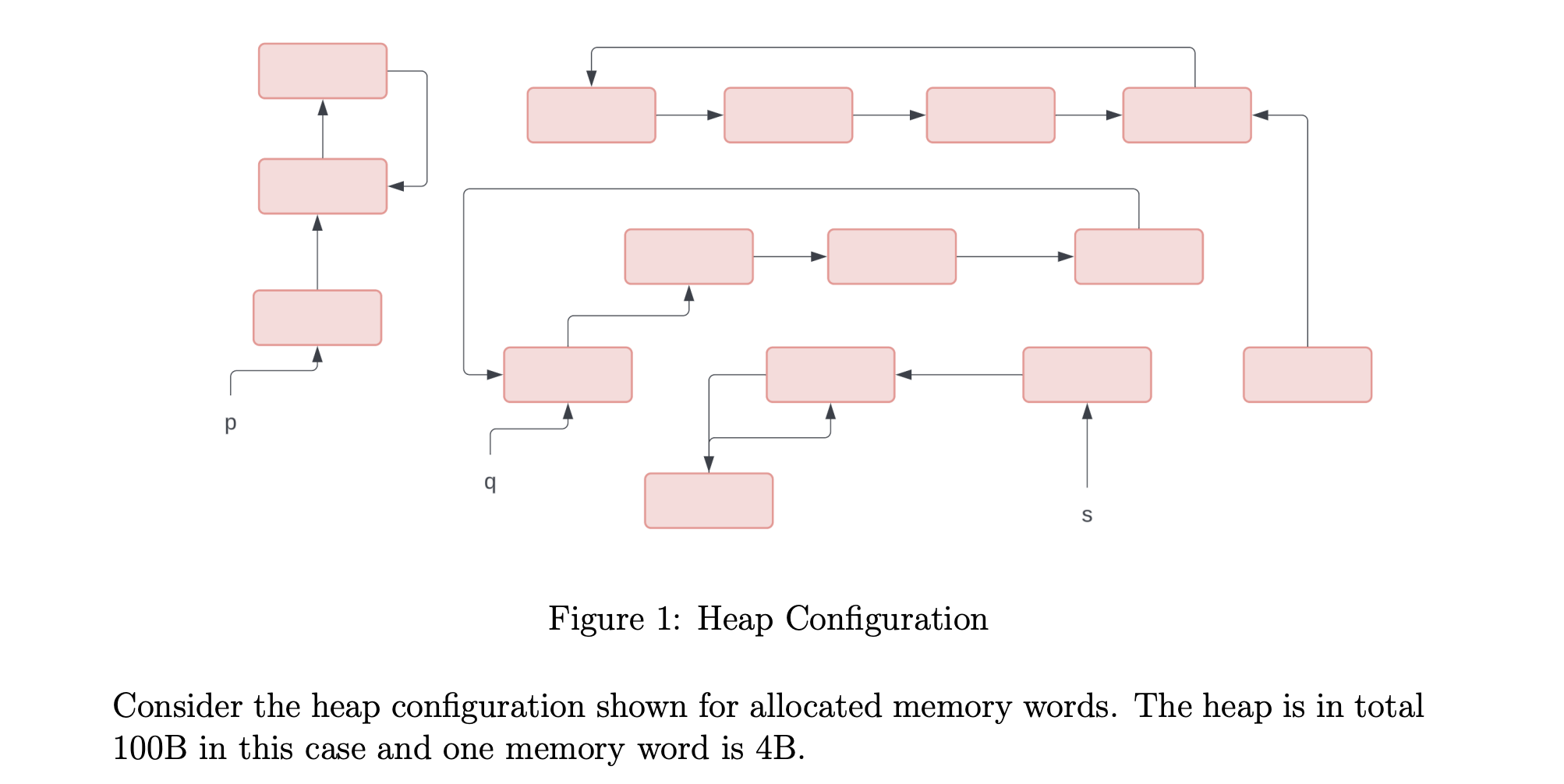 How does mark and sweep detect the cycle although it is not in the reference graph? 
In the mark step, it will traverse the reference graph which will cover all reachable cells from the program and mark them (as shown above)
In the, sweep step it will consider any unmarked cell free (as shown above; cycles detected)
25
Assignment Solution
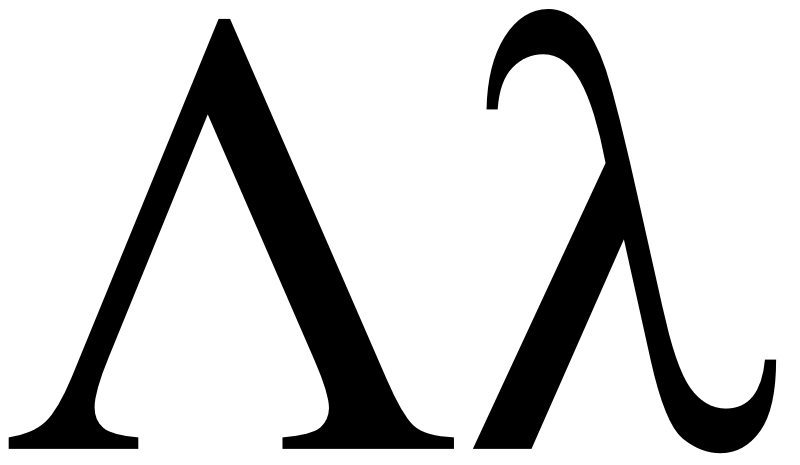 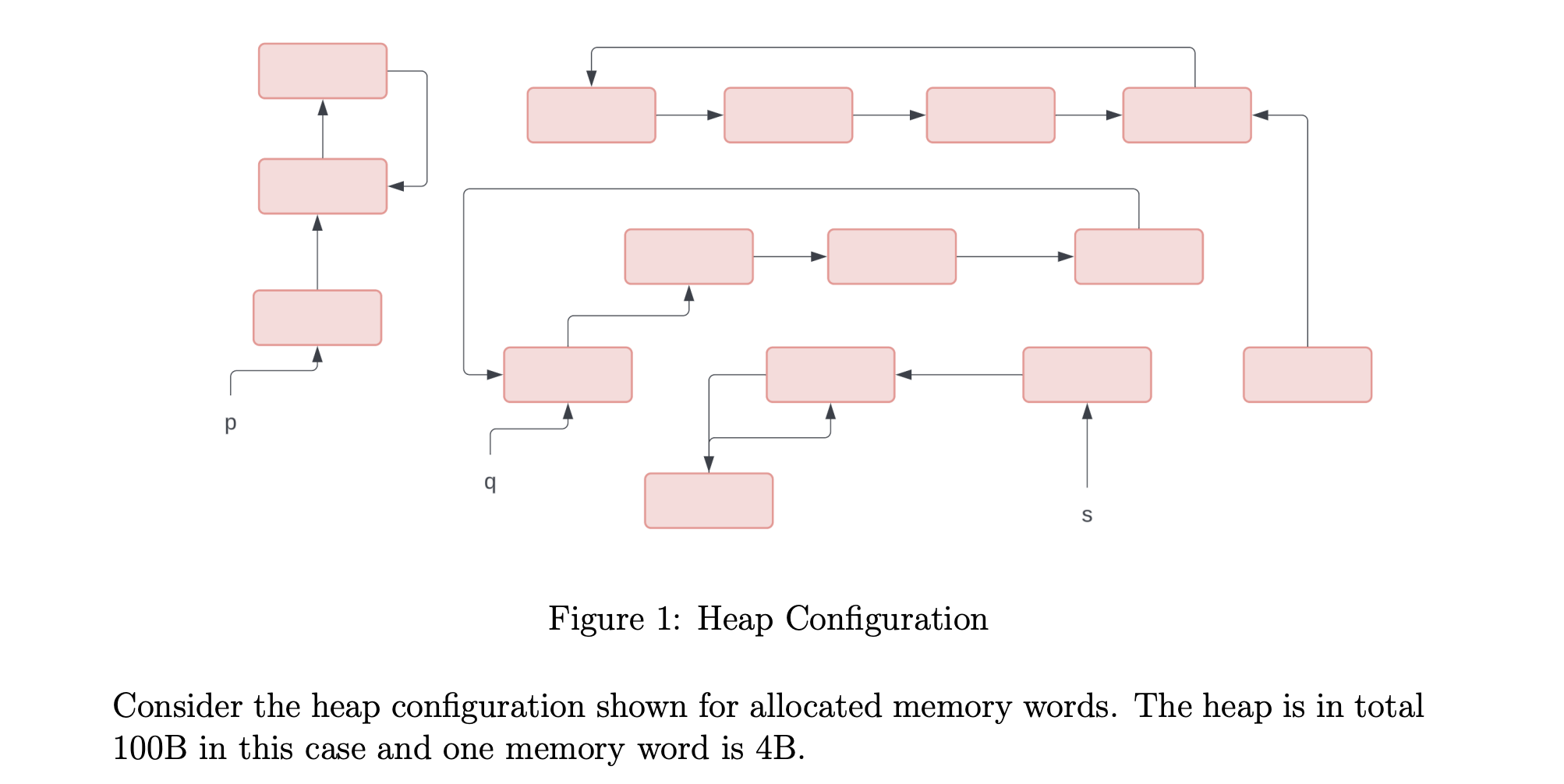 Forgave anyone who computed
over allocated only 
(and awarded anyone who 
did correctly)…
26
Assignment Solution
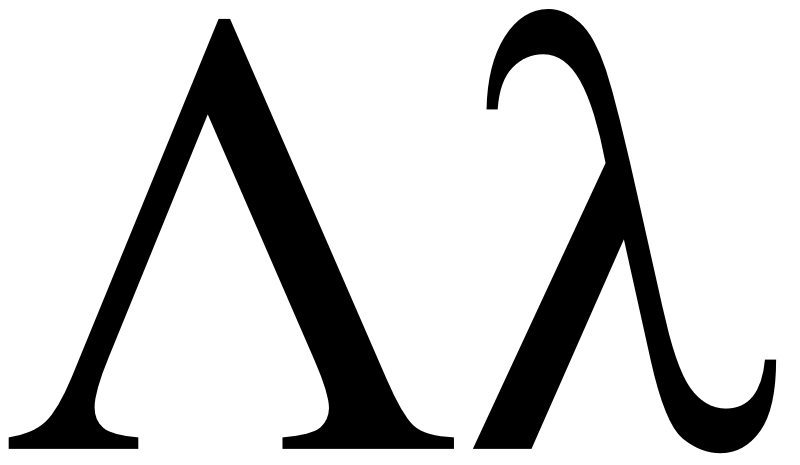 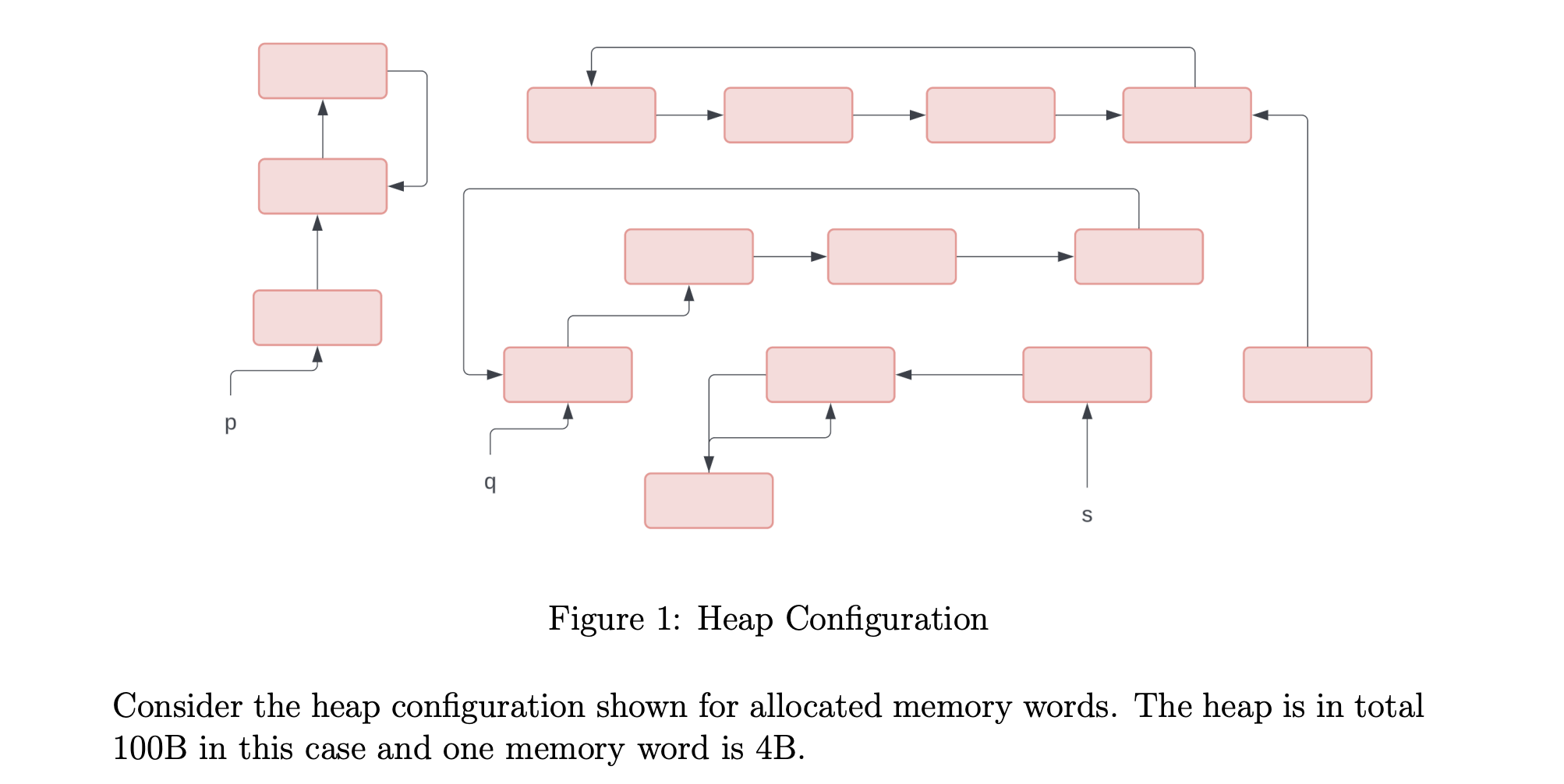 Mention a set of conditions under which reference counting could be viewed to be significantly better than mark and sweep
Cycles are sparingly used in the program or unused
Application is real-time
Each memory word is large
27
Assignment Solution
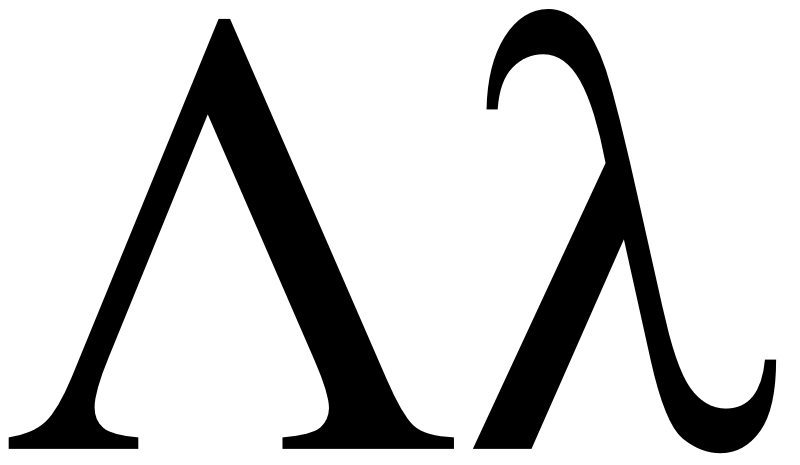 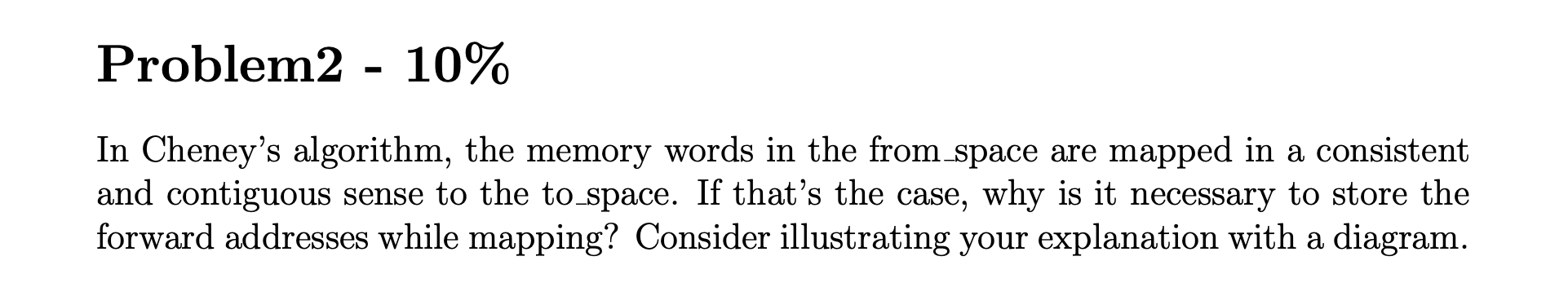 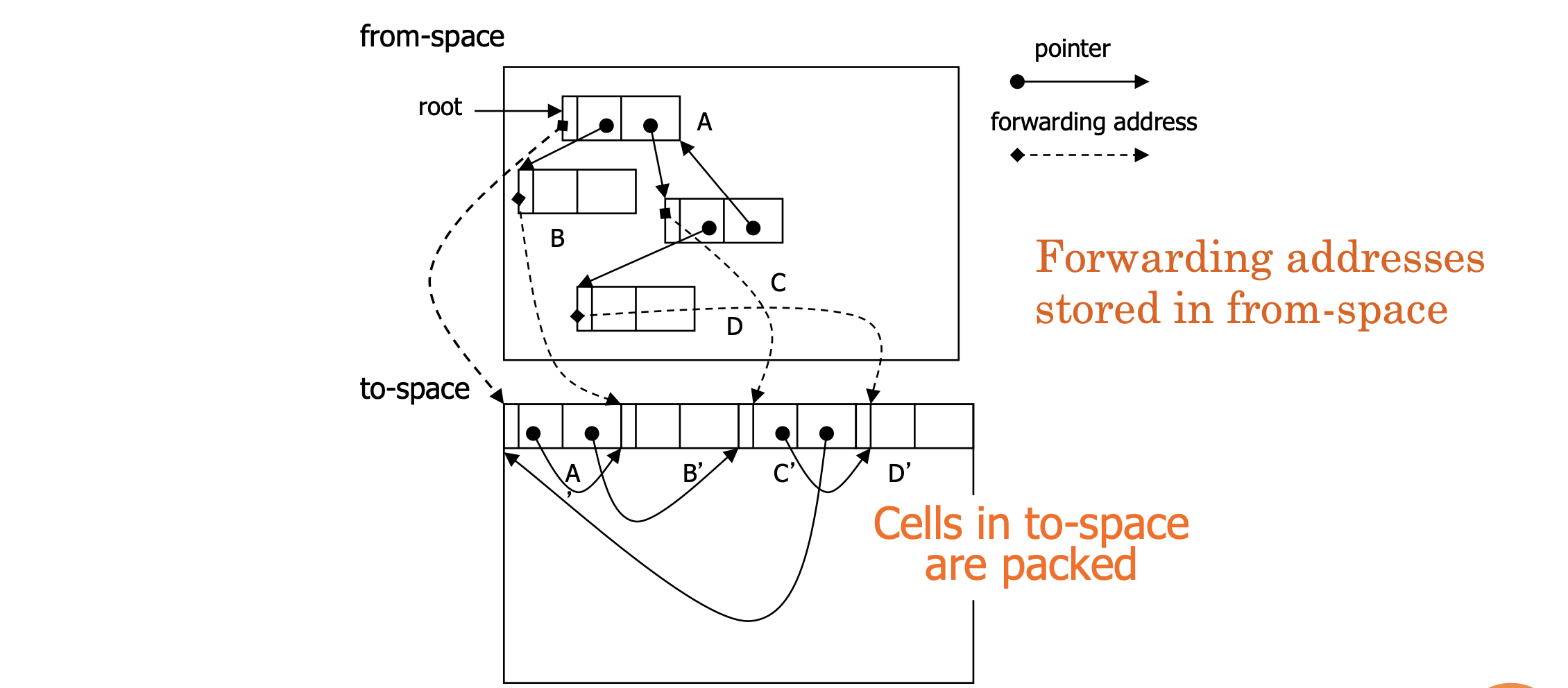 Even if estimating the forward addresses is possible while mapping for forward pointers.
It’s not possible to estimate for backward pointers (A is gone; need to look up the address).
28
Assignment Solution
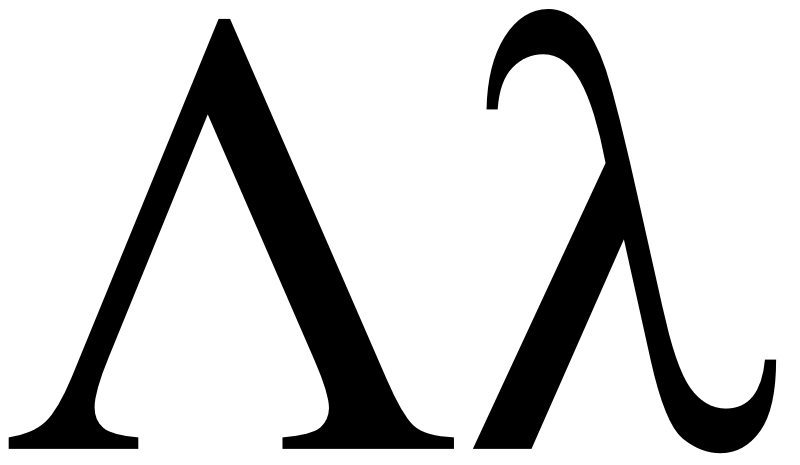 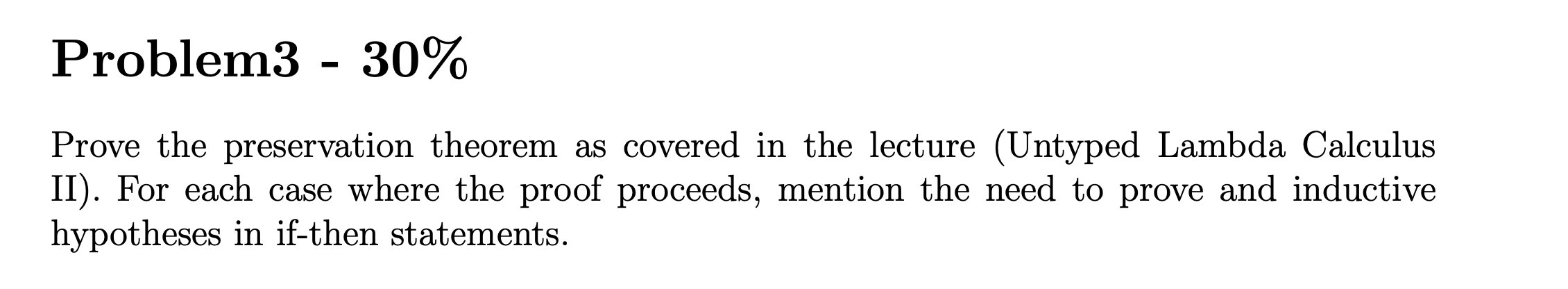 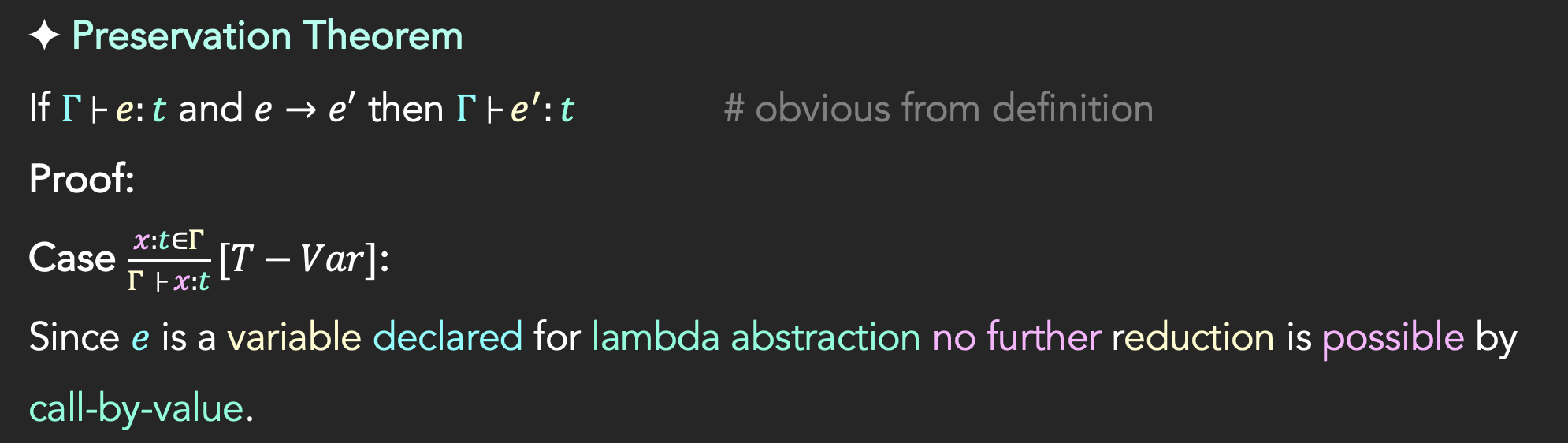 29
Assignment Solution
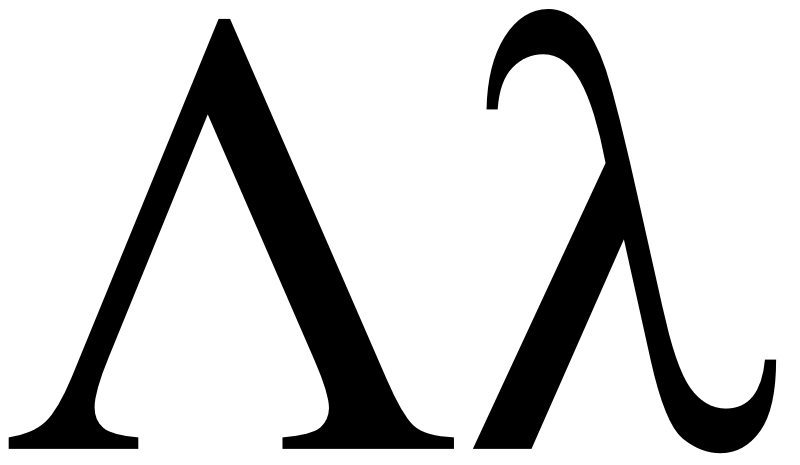 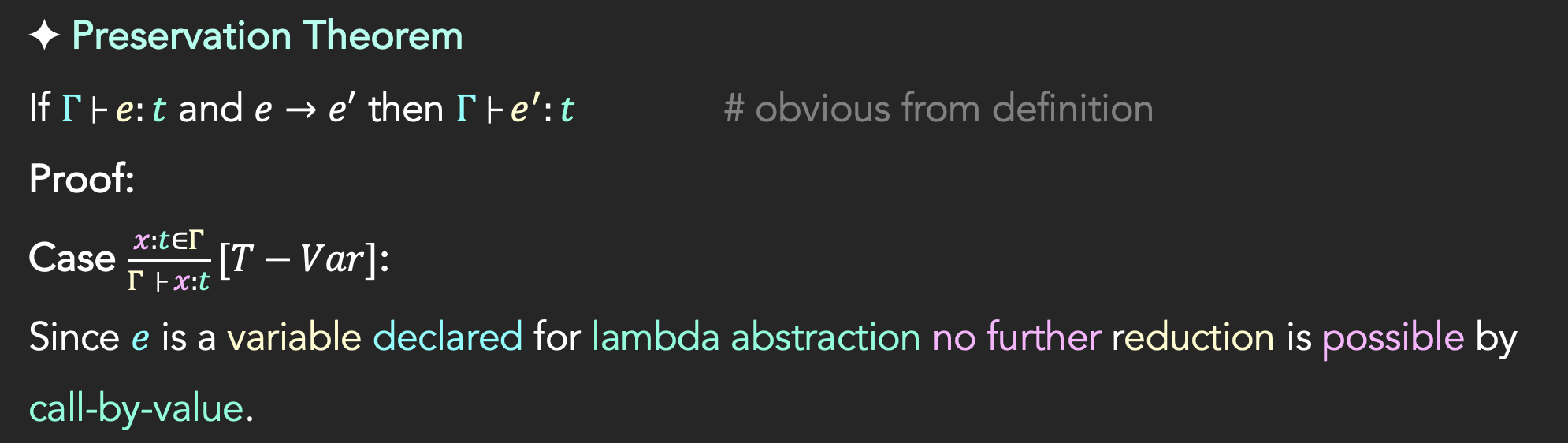 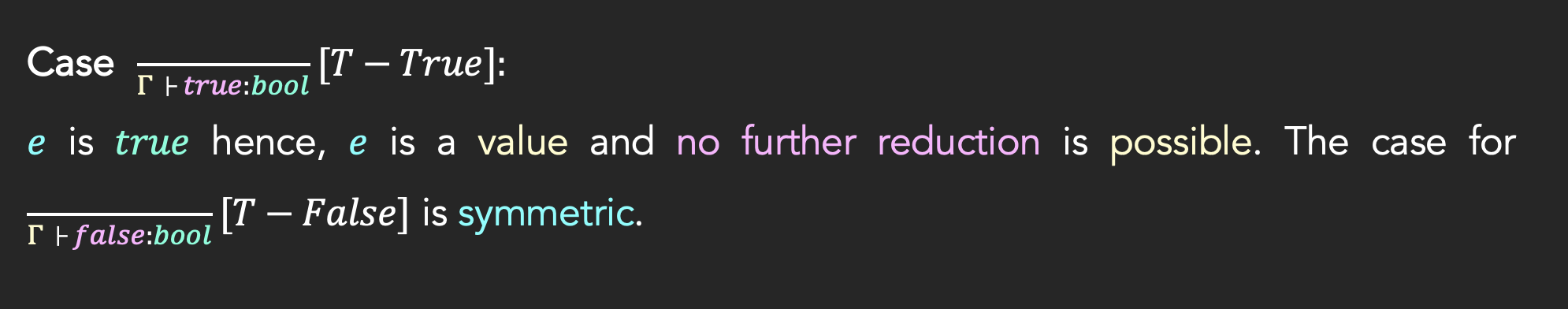 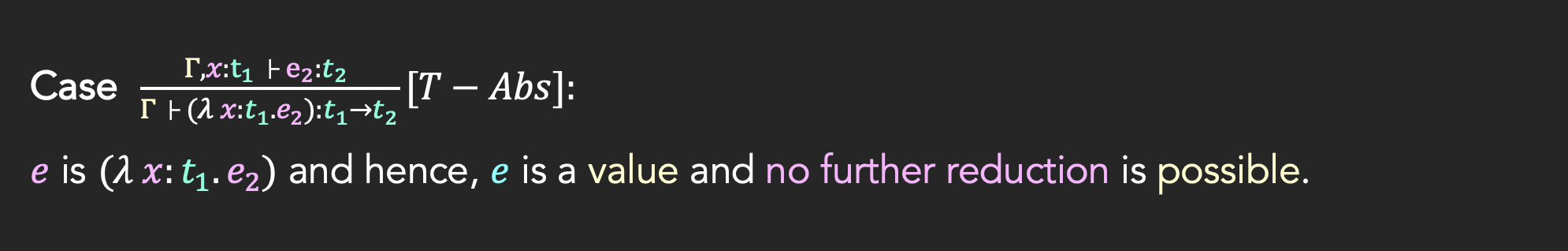 30
Assignment Solution
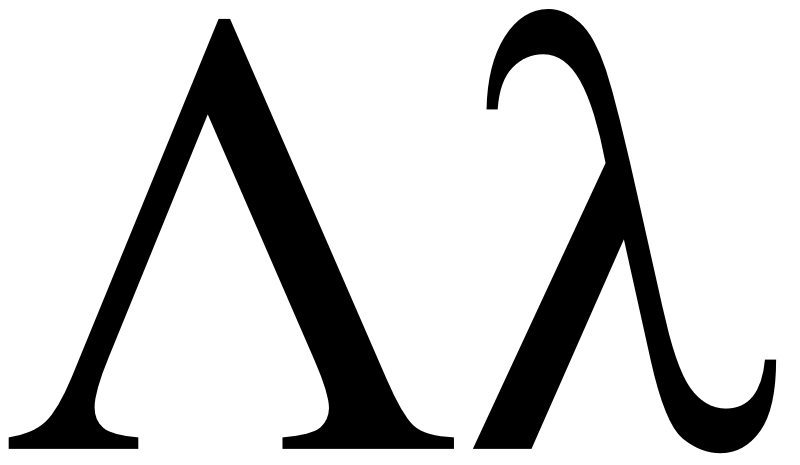 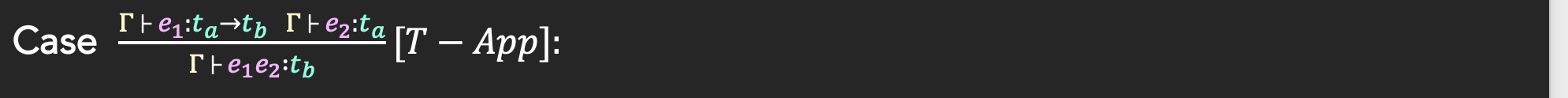 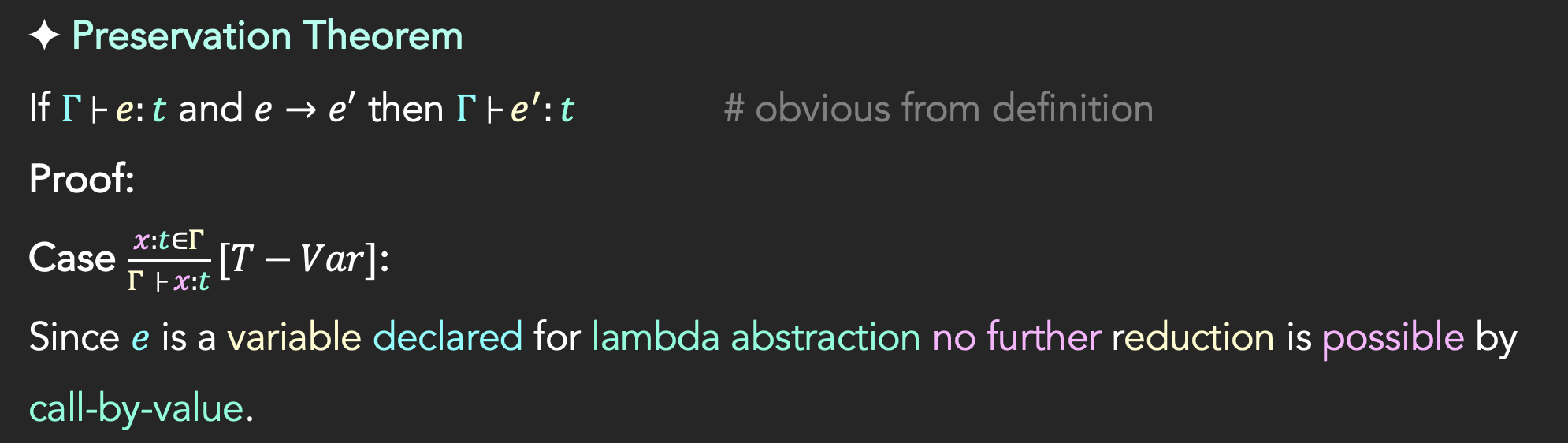 31
Assignment Solution
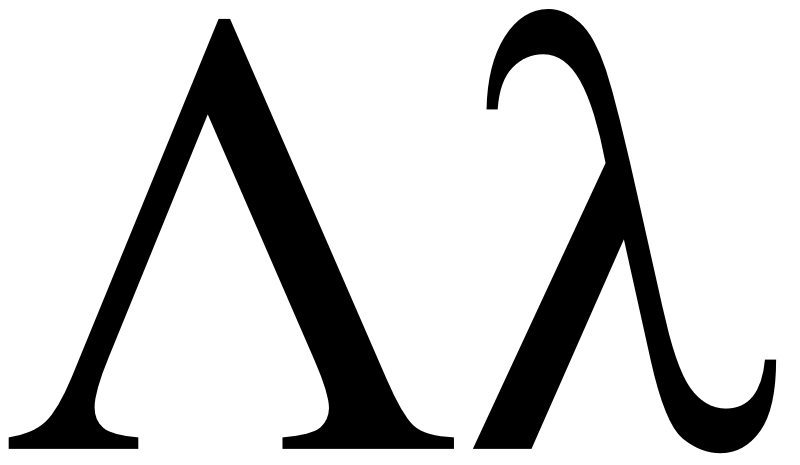 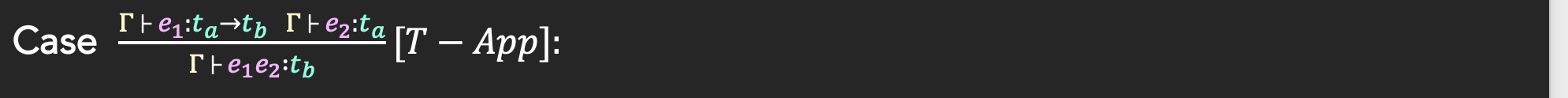 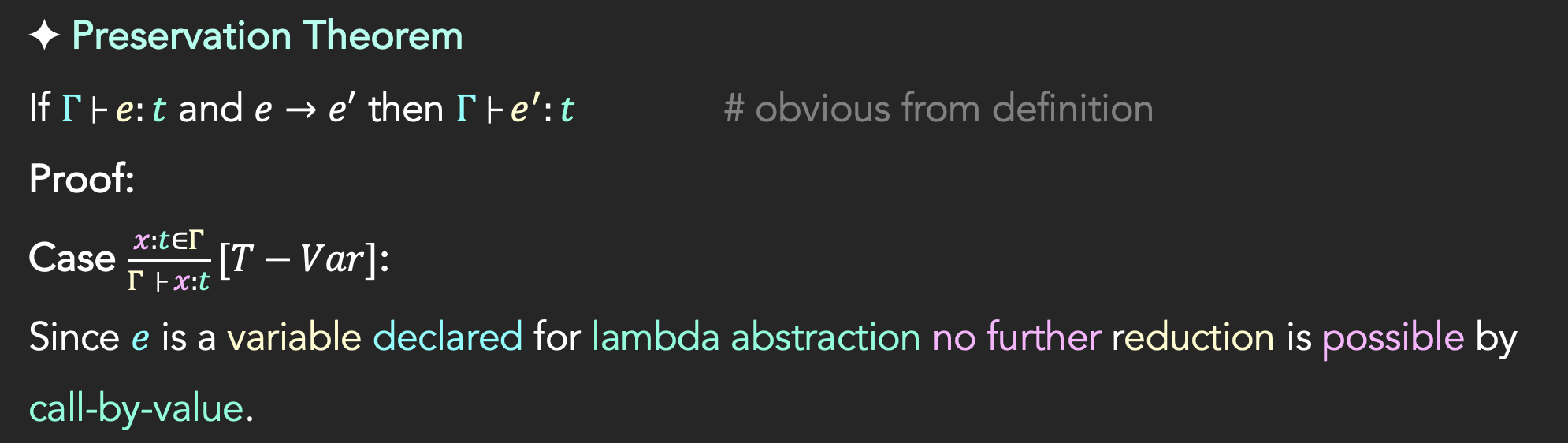 32
Assignment Solution
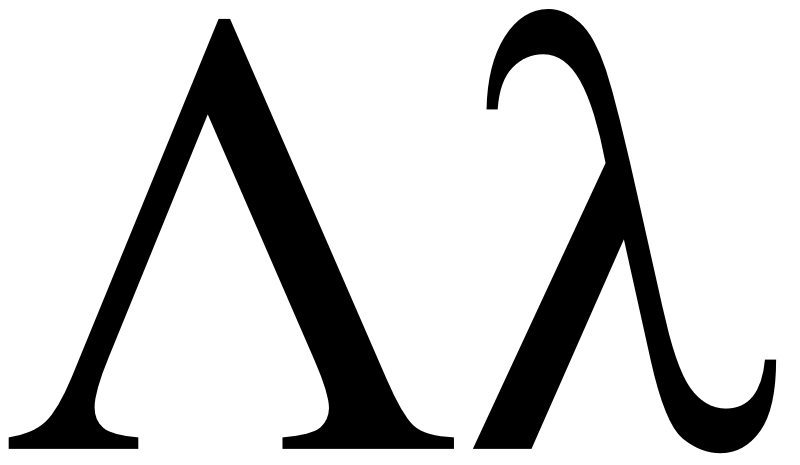 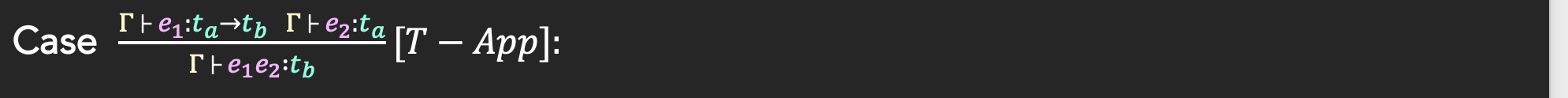 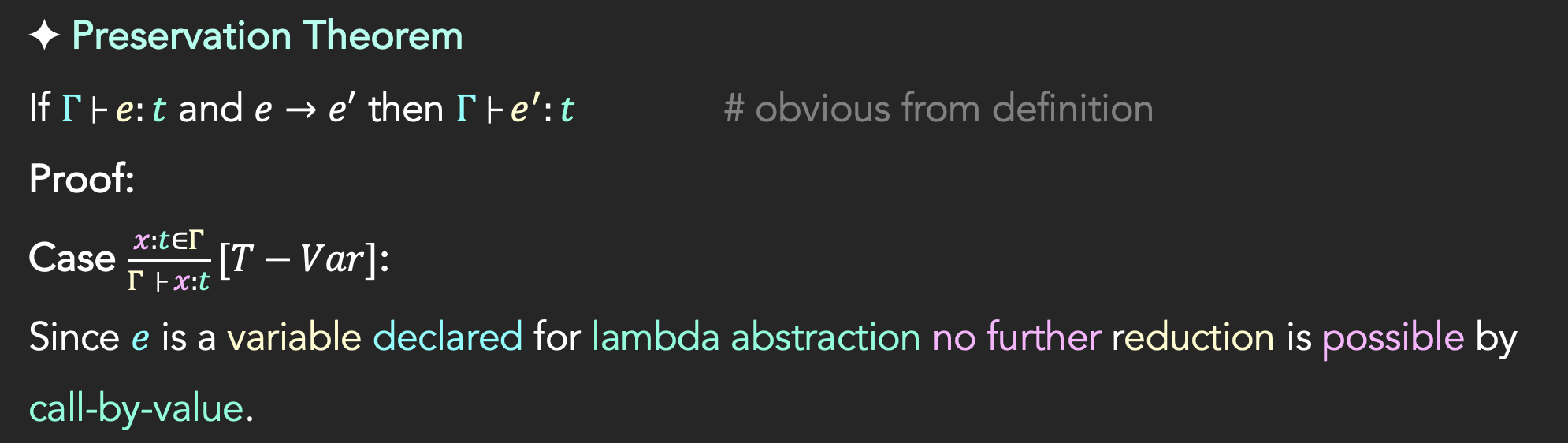 33
Assignment Solution
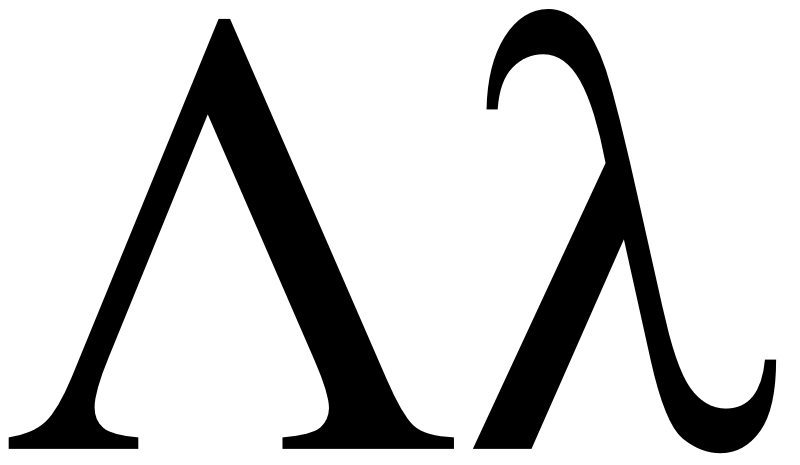 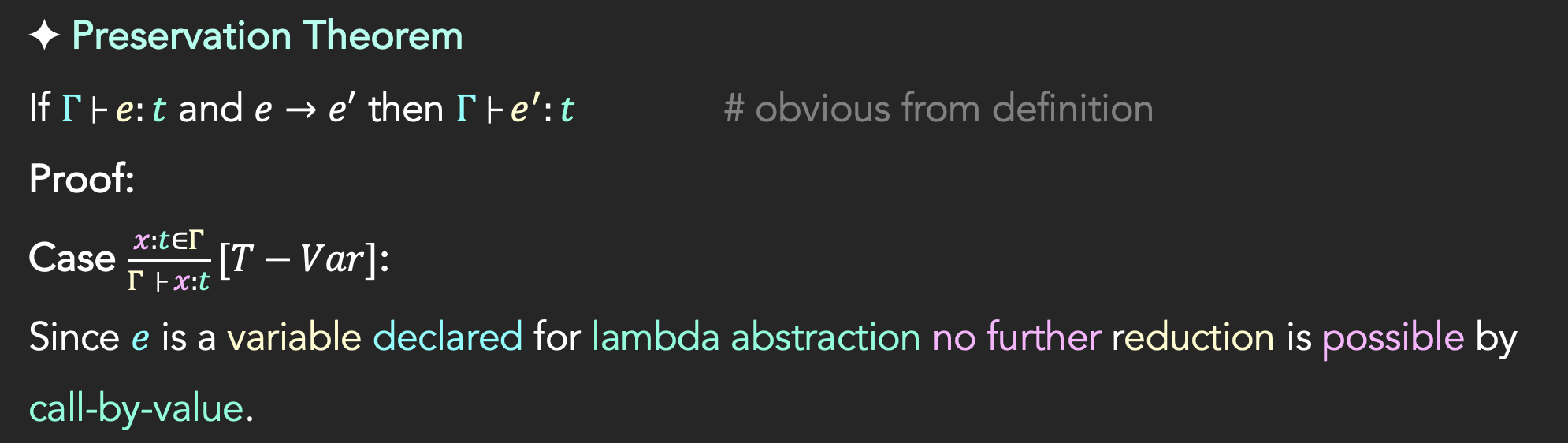 34
Assignment Solution
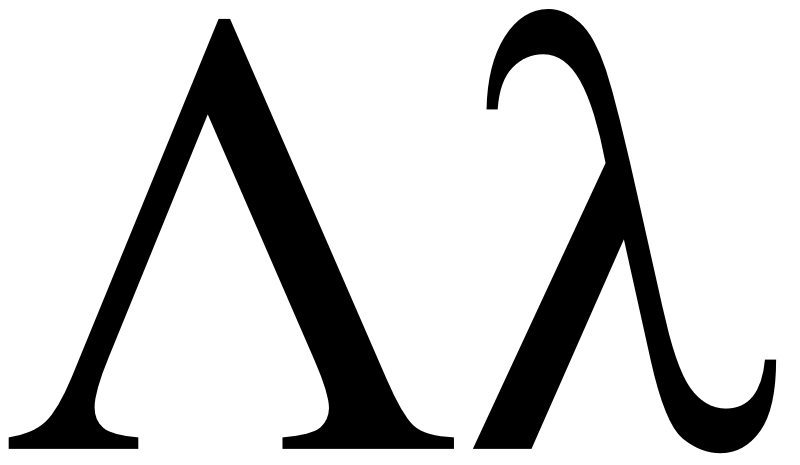 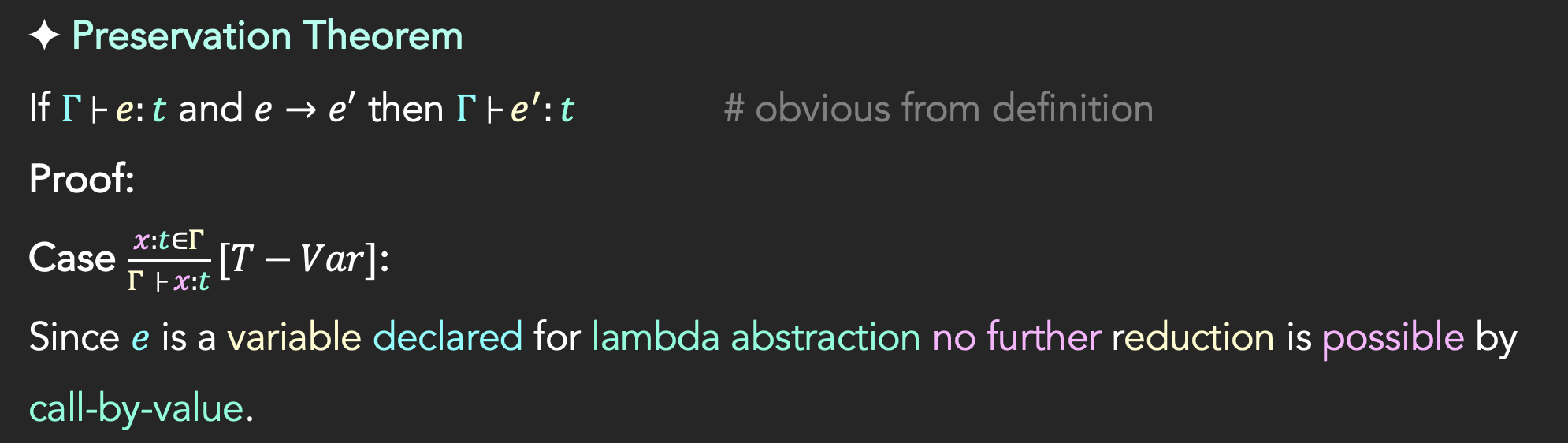 35
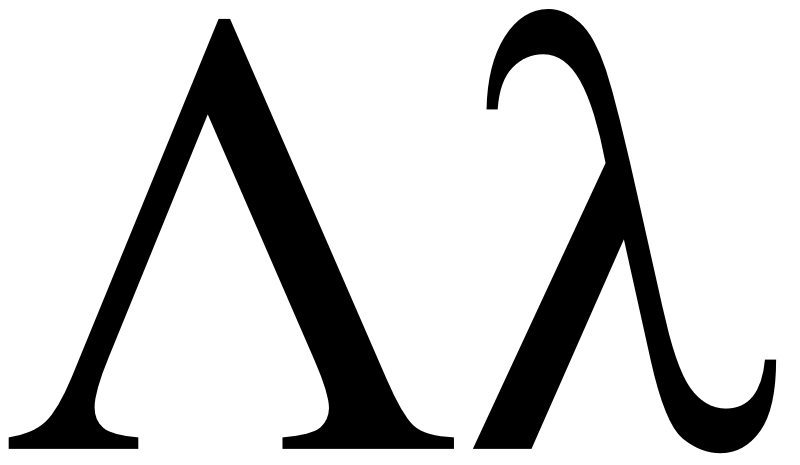 Thank You
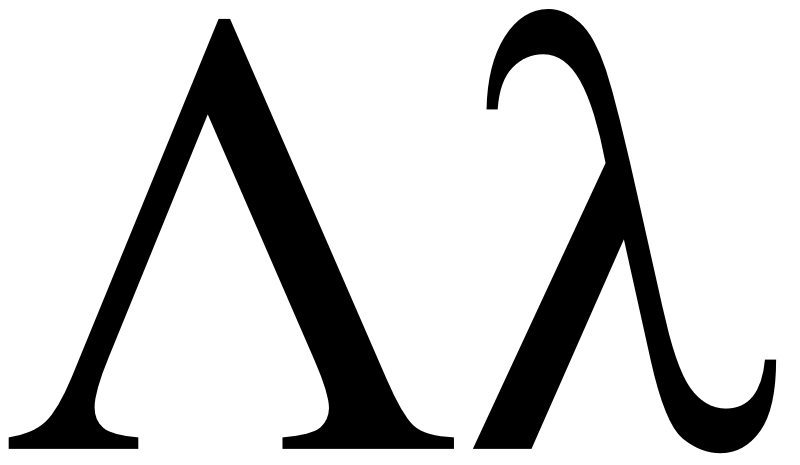 36